CMS Calorimeter Trigger Operations
Pam Klabbers
Fermilab
Much more…
We did so much over the years
We started up…
Commissioning, learning to operate all the pieces together
The LHC started up…then did not
More commissioning
A few late arrivals went online
LHC restarted 
Things got real
LHC takes a break (aka Long Shutdown 1
But we don’t get a break – the first upgrades go into place
LHC Run 2
2005:  Things were kind of bare
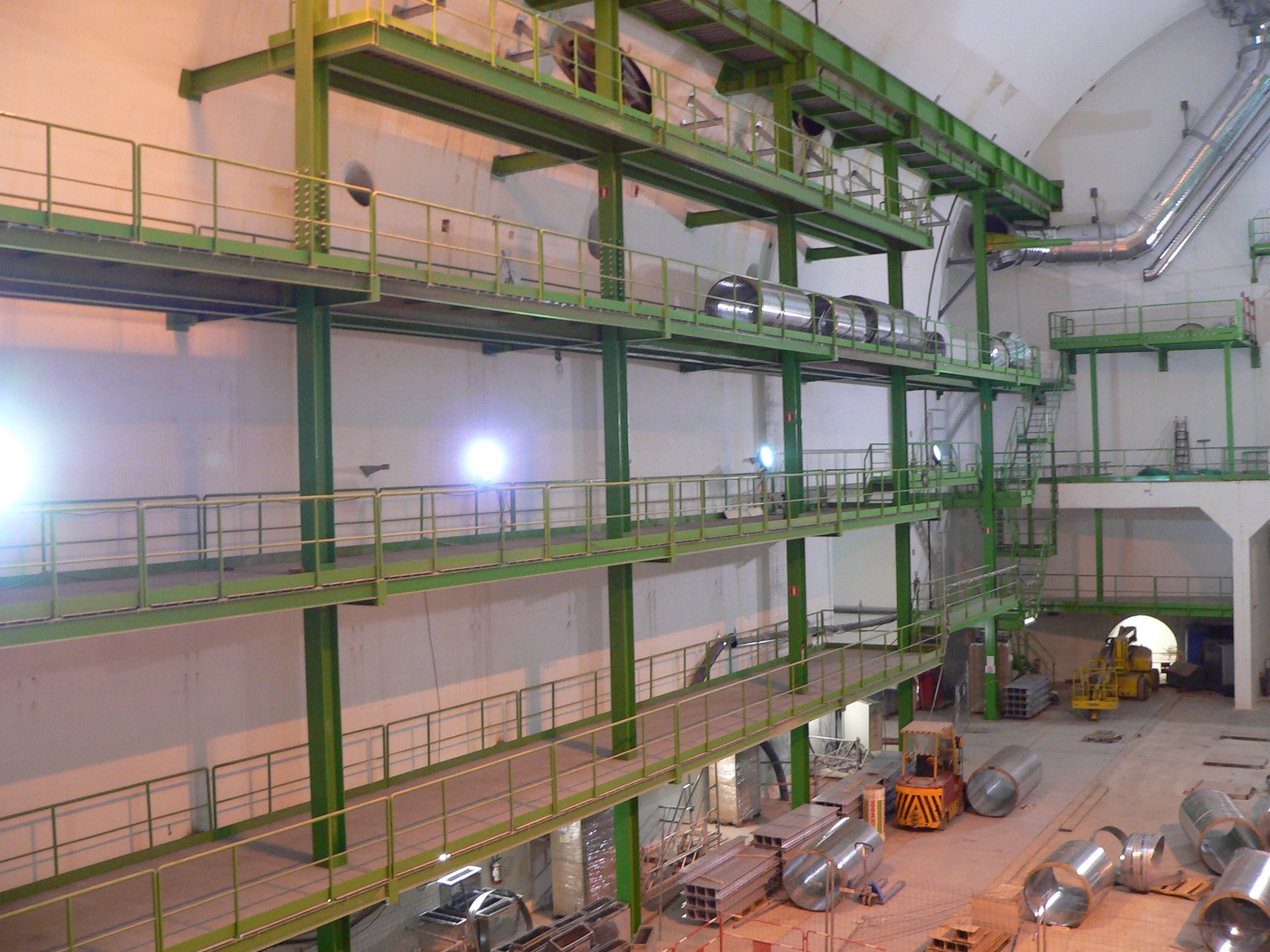 Calorimeter Trigger hardware was in production

CMS facility still under construction
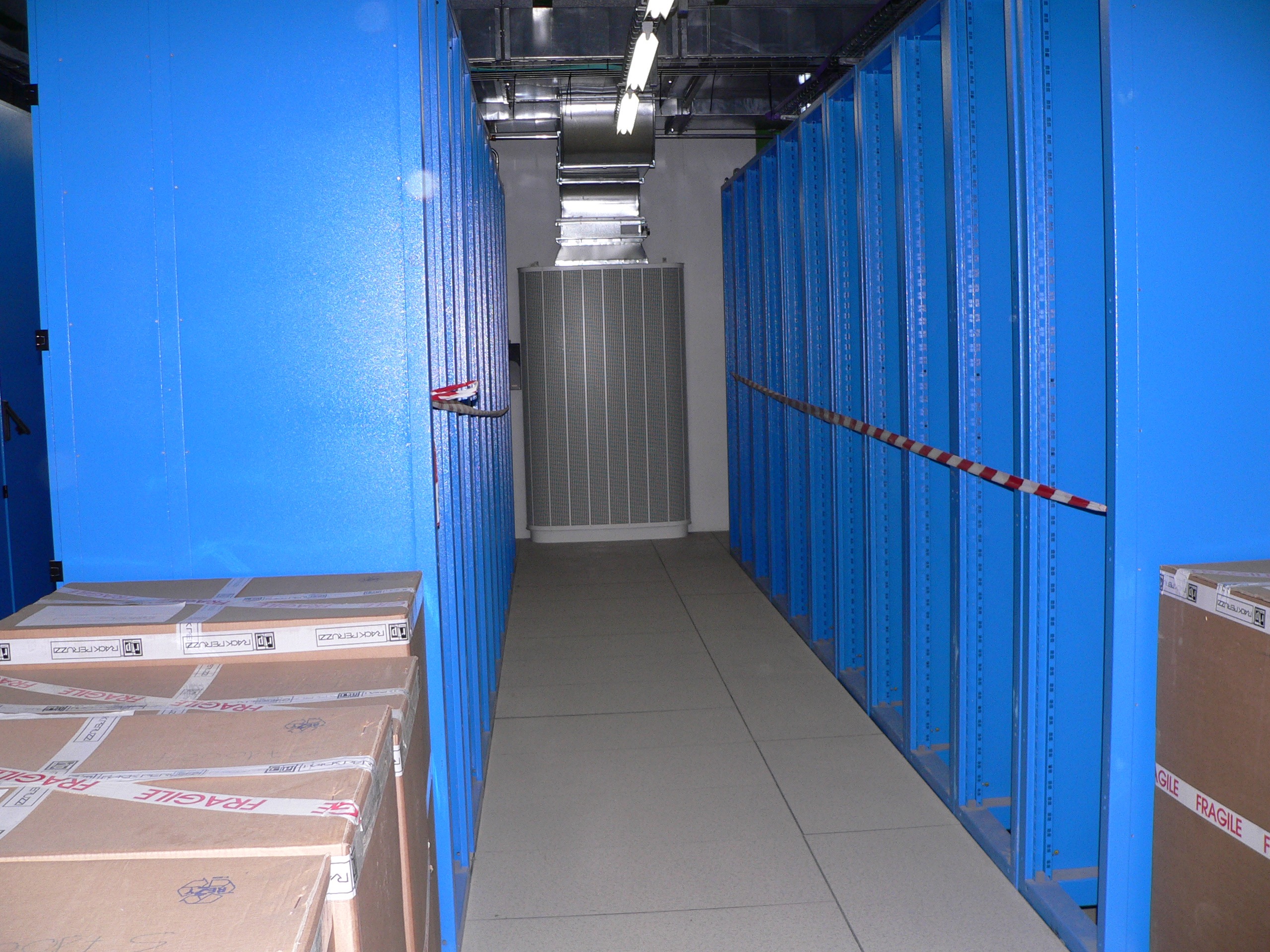 Need:  a  central CERN-based integration area.

Wesley advocated for such a space
Electronics Integration Center
AKA “904”
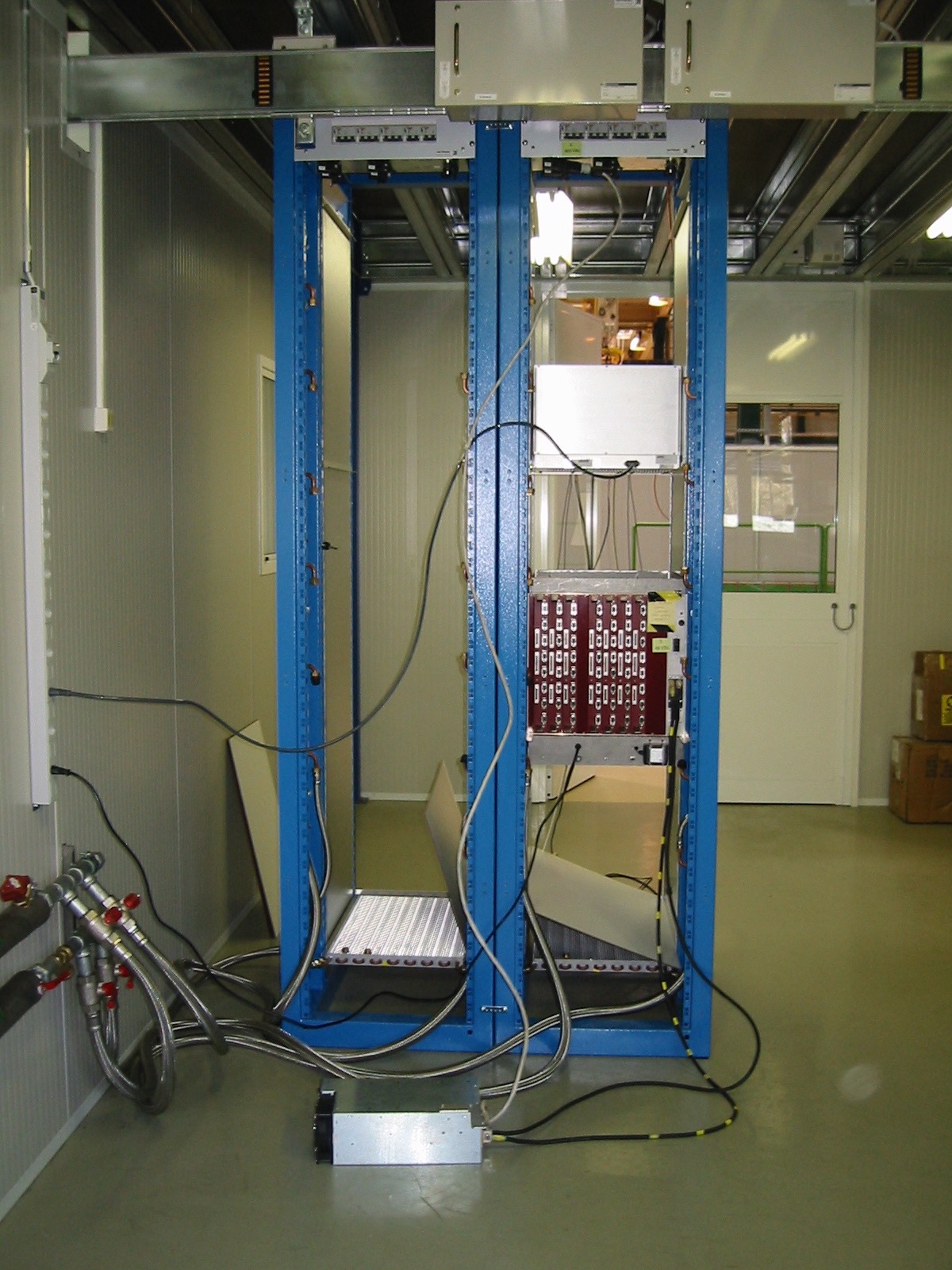 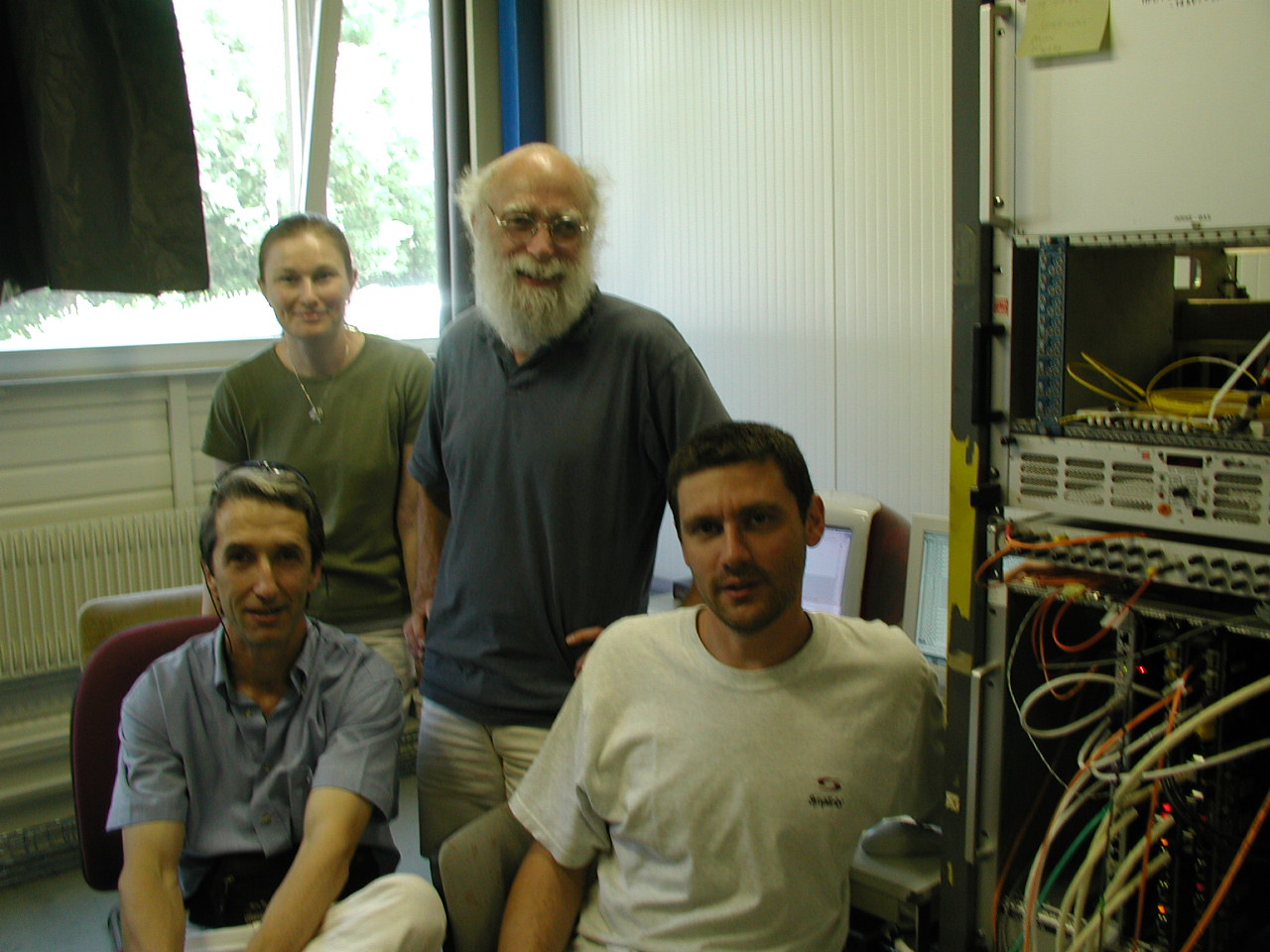 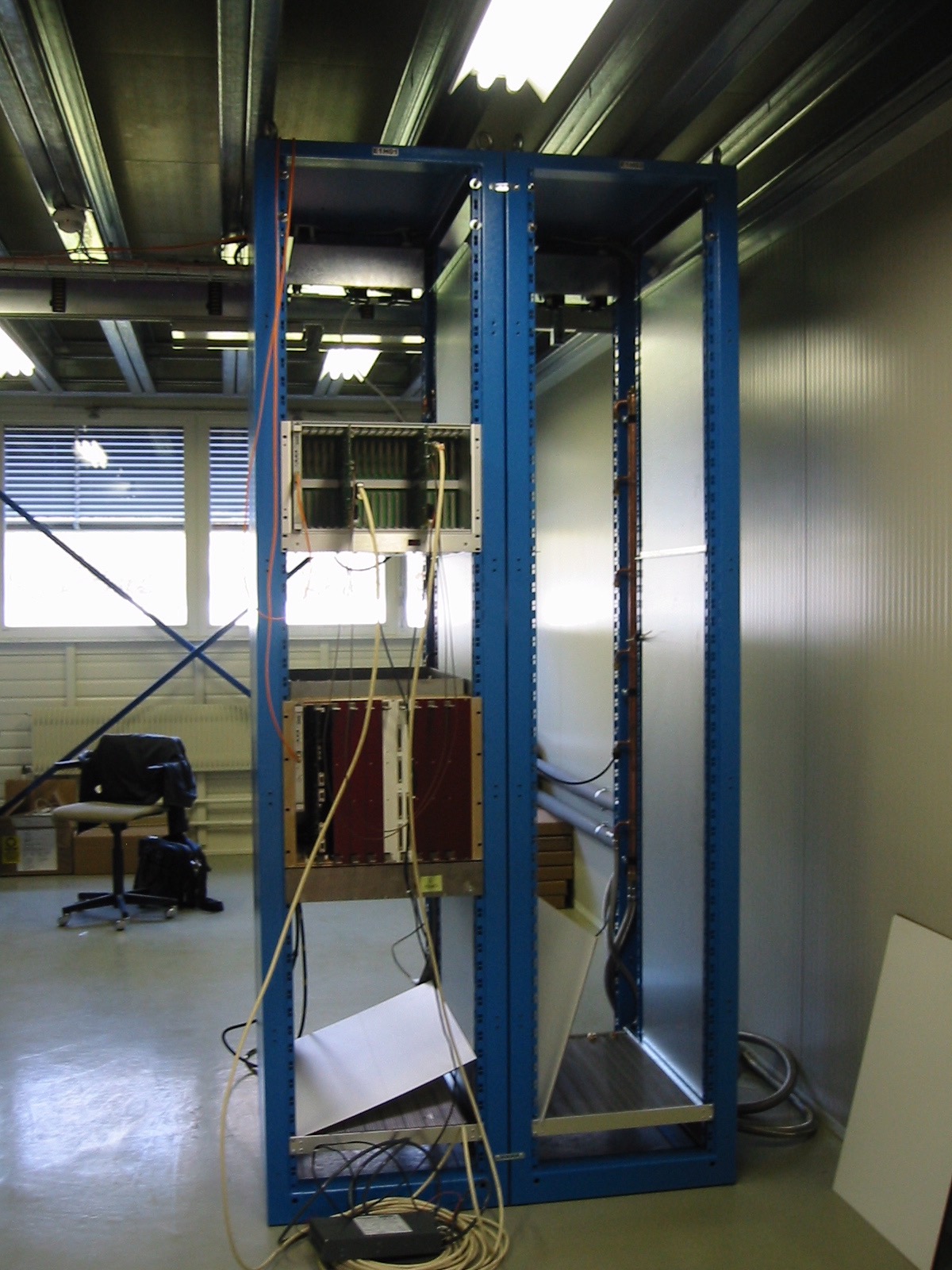 The Synchro Team June 2005
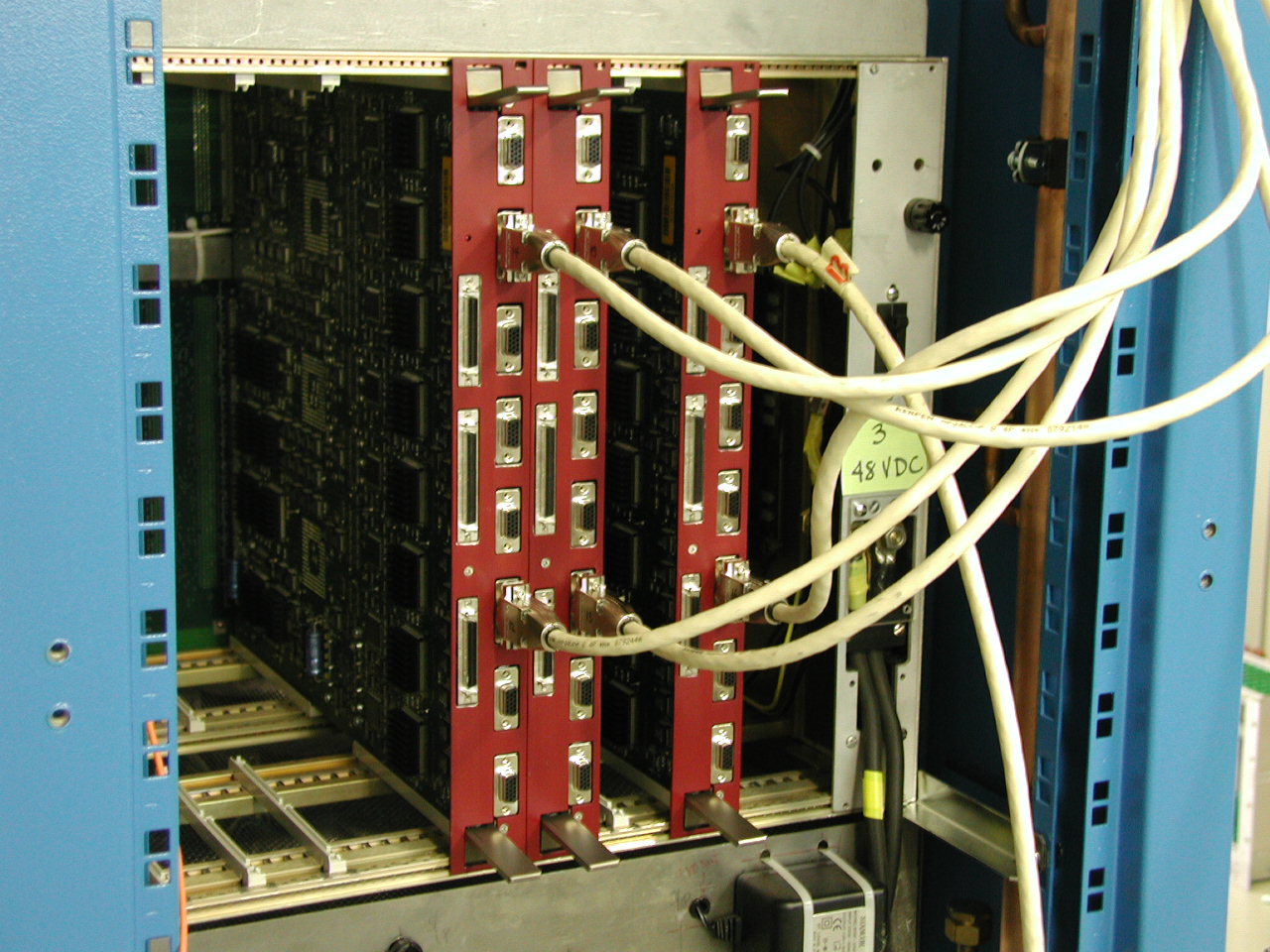 At first it was a little spartan…
But it got the job done!
A prime spot for tests and coffee for many years…
HCAL-RCT Integration
Wisconsin Jet Capture Card
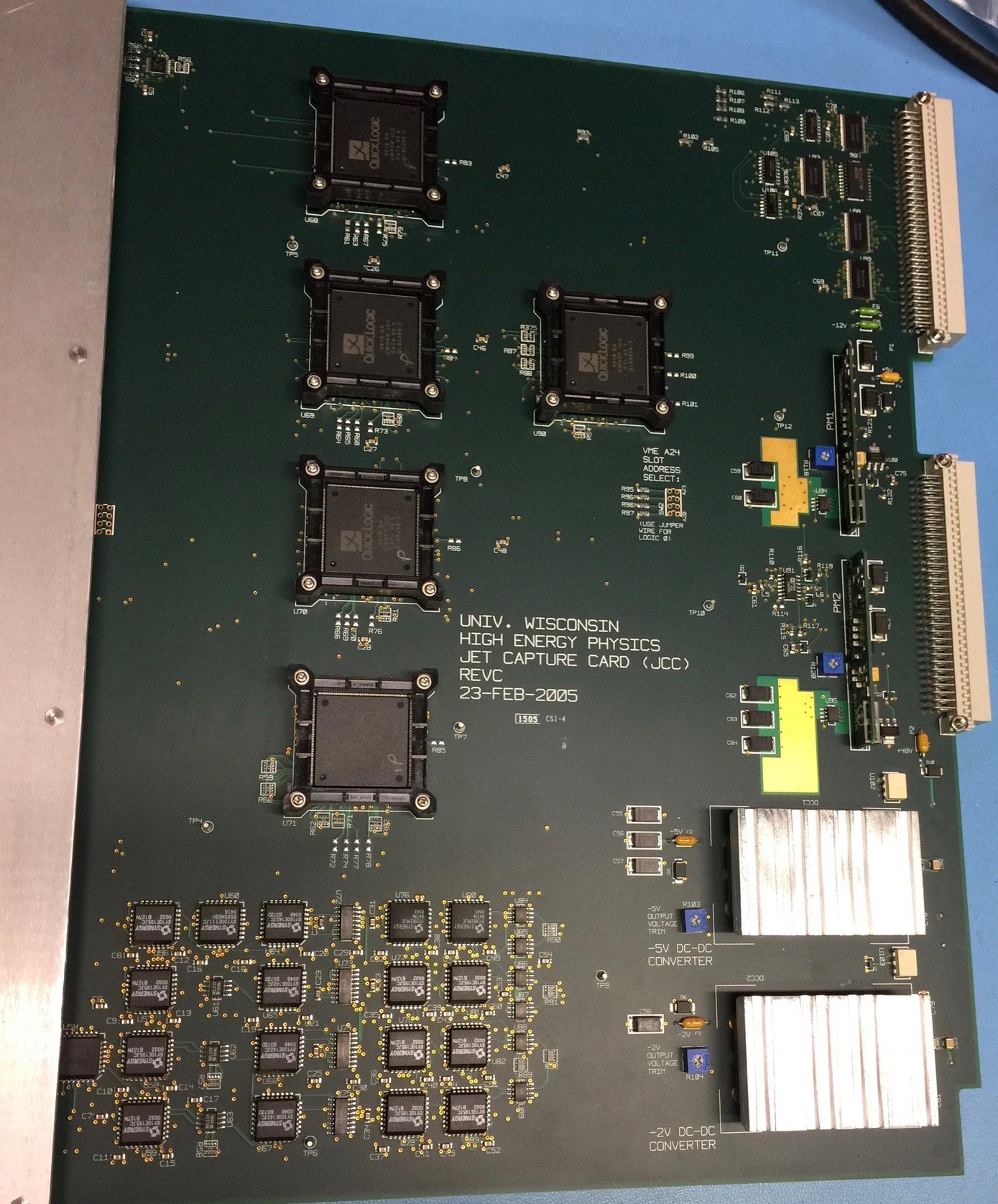 RCT did not have readout.

Wesley’s idea and Tom’s design
Became a commissioning workhorse

Can provide triggers if needed
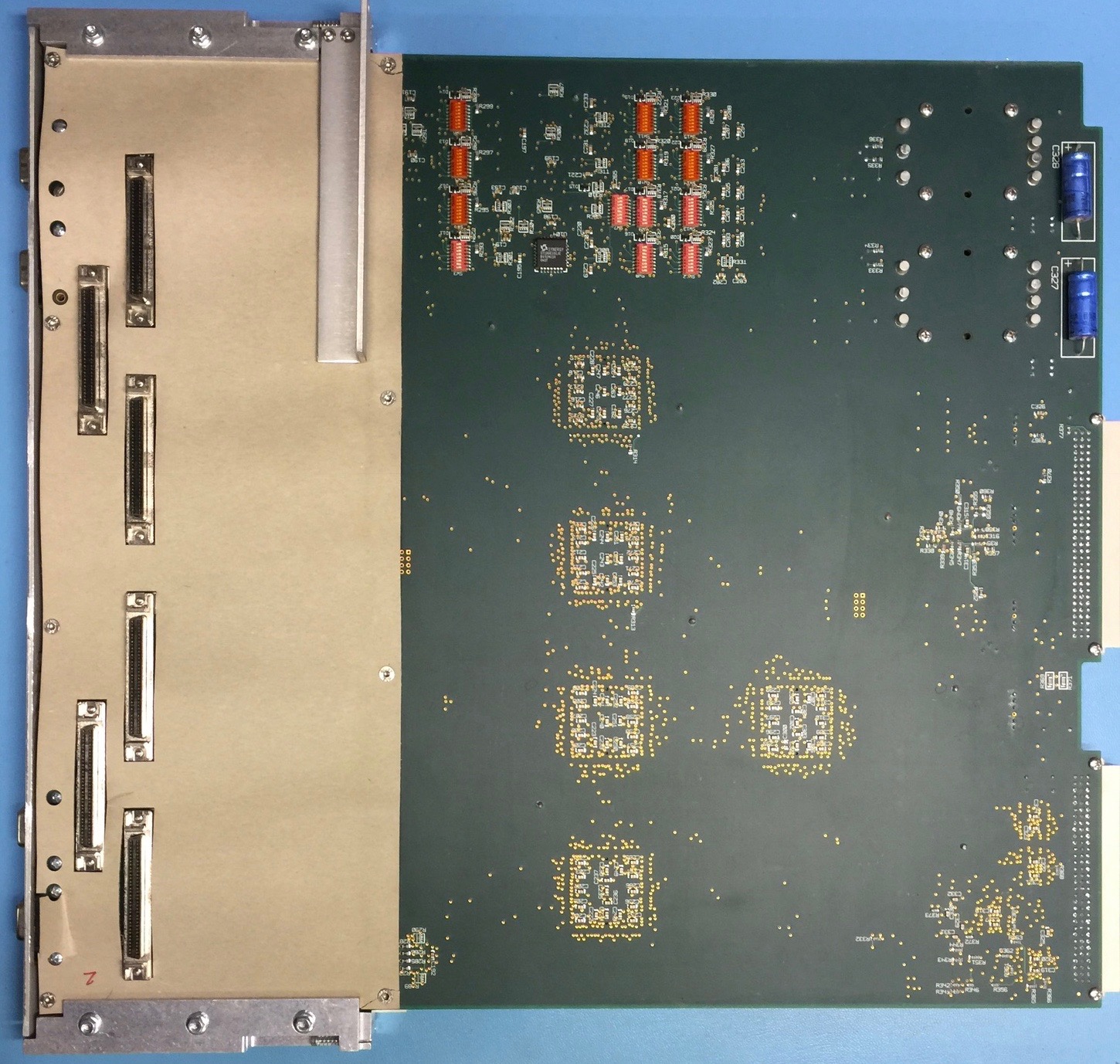 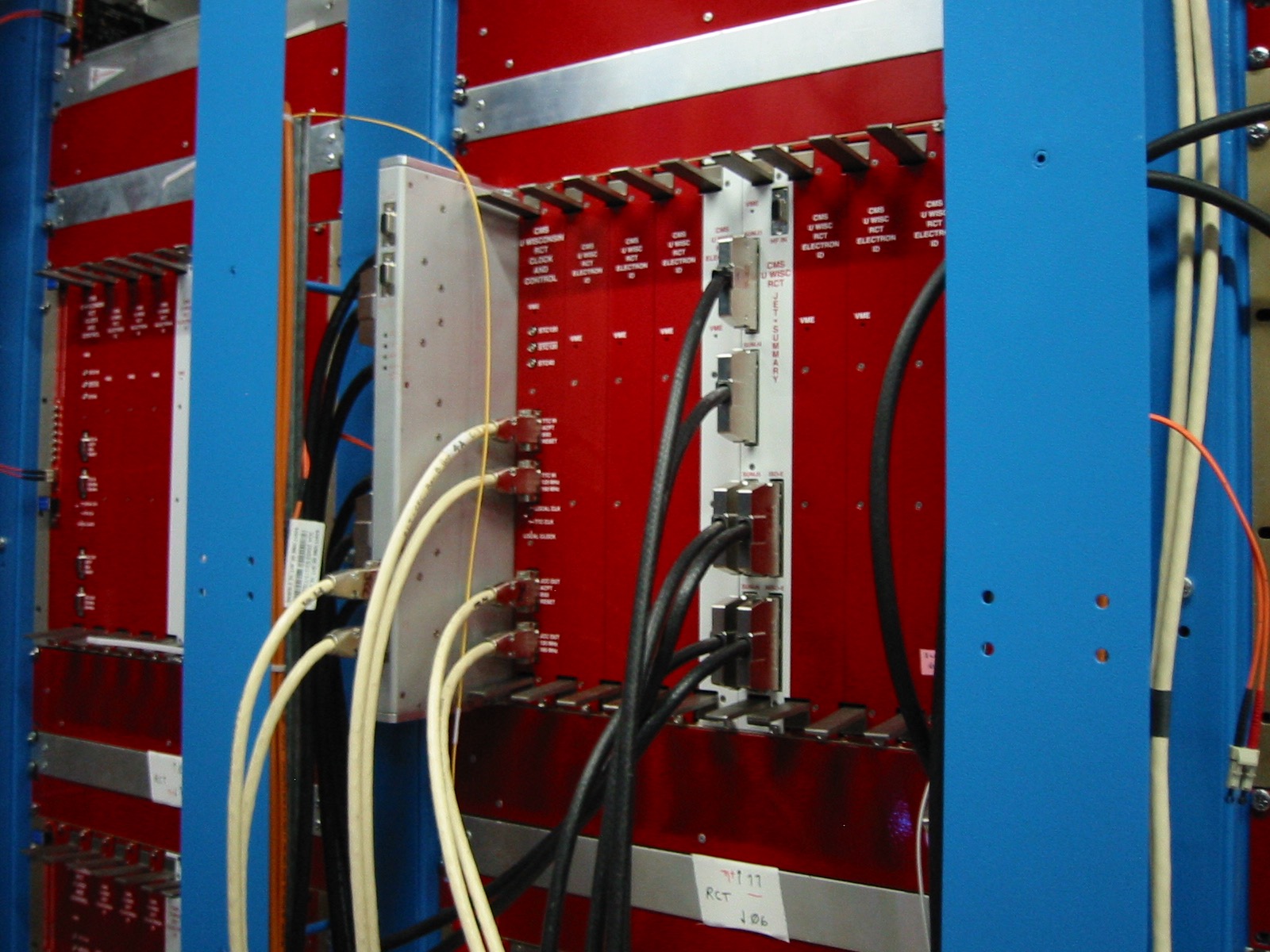 Things started to come into place
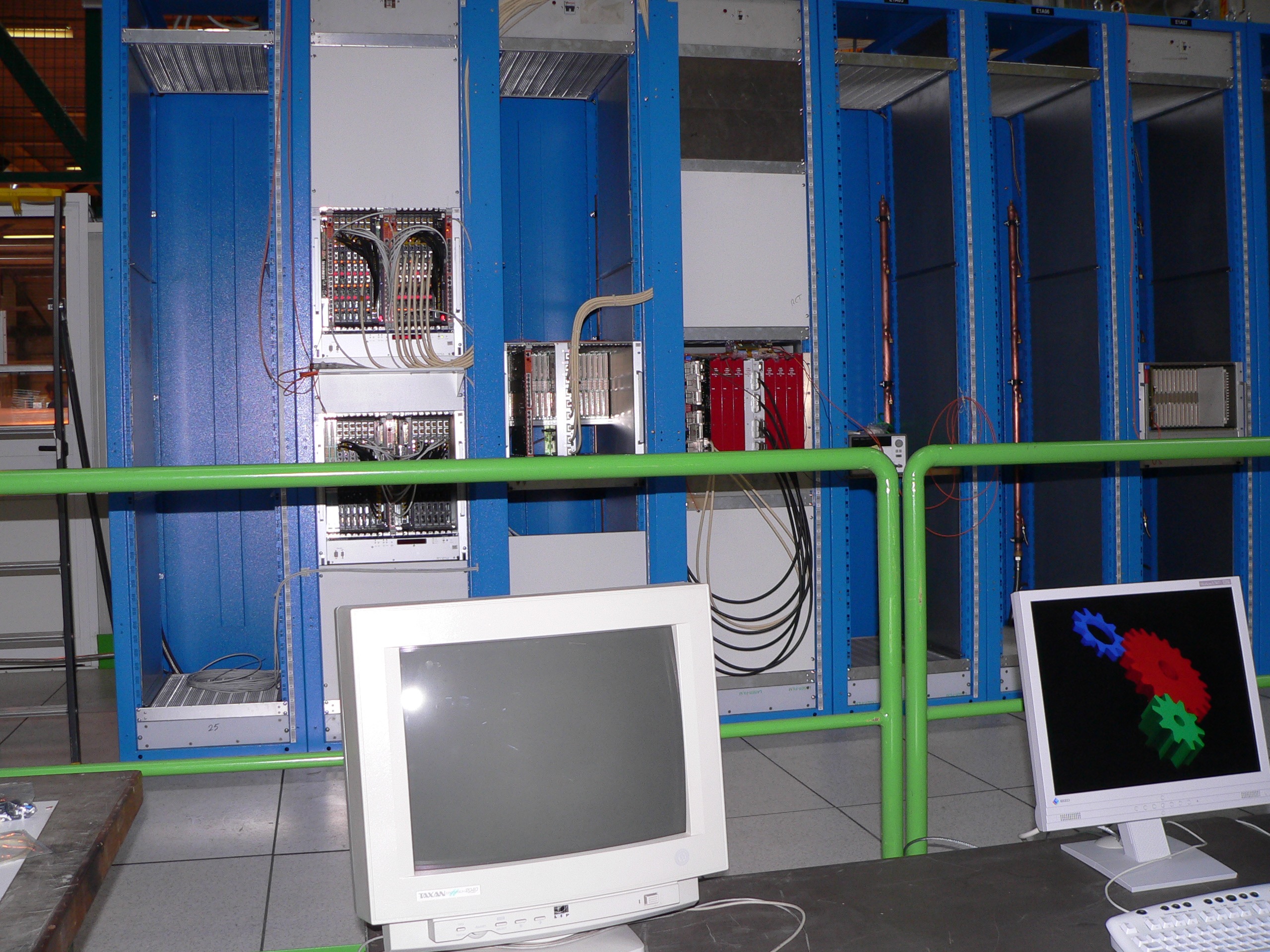 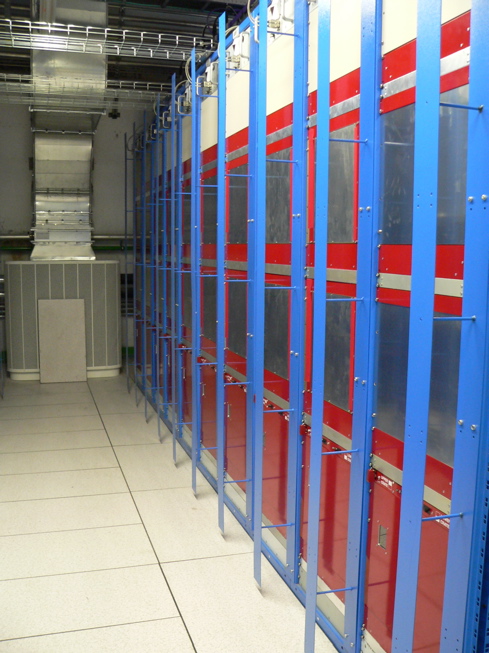 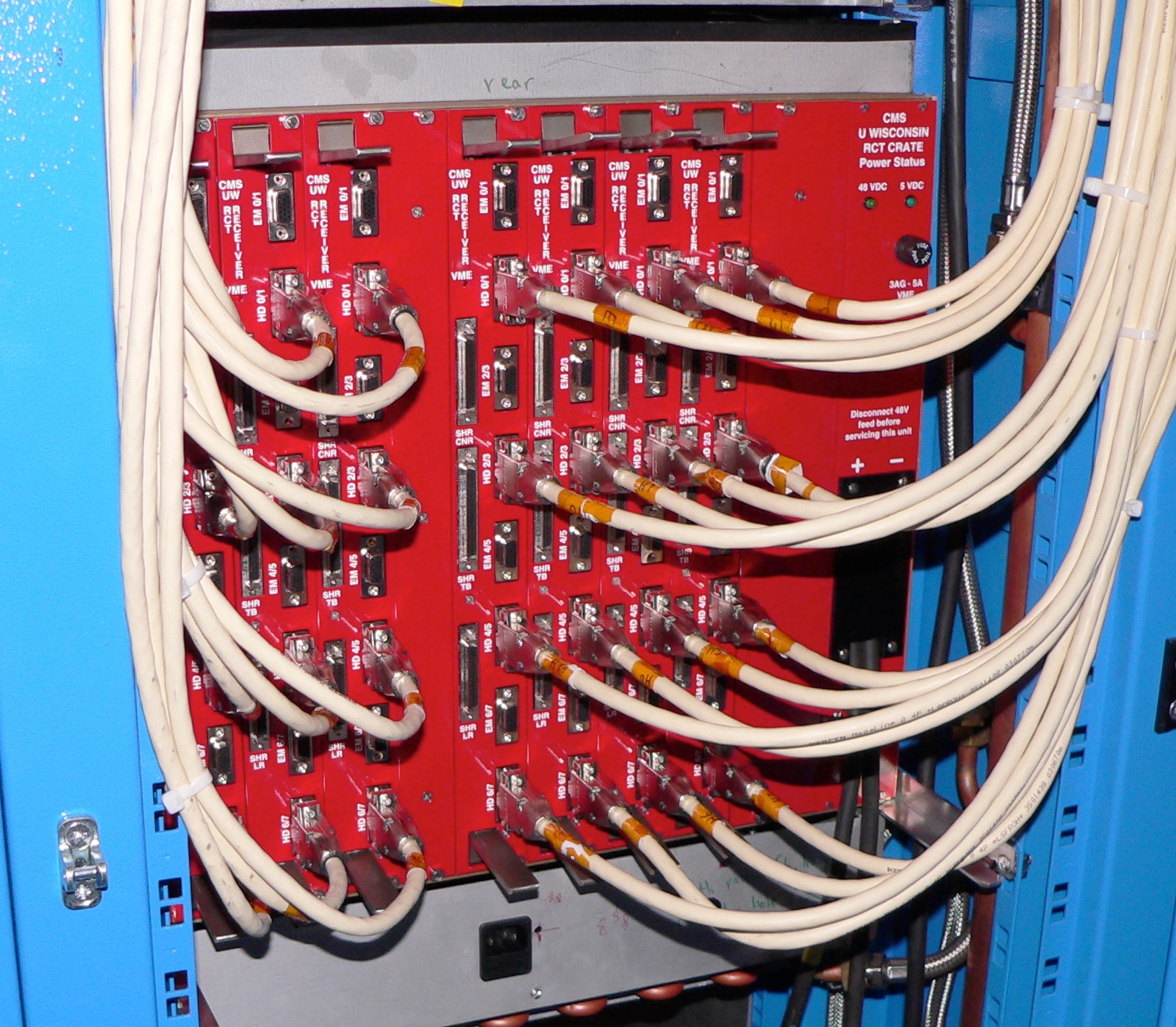 CMS Service Cavern July 2006
We were one of the earliest in!
November 2005 ECAL+HCAL to RCT at 904
CMS Magnet Test and Cosmic Challenge November 2007
Wesley wanted to take part – how to do this?
RCT received HCAL Quality bit and ORed top and bottom separately - AND of both OR’s created with NIM logic and send to LTC for global use.
Bonus:  Got to spend quality time in the “Green Barrack” (now White)
Only time we used the Jet Capture Card as a trigger 
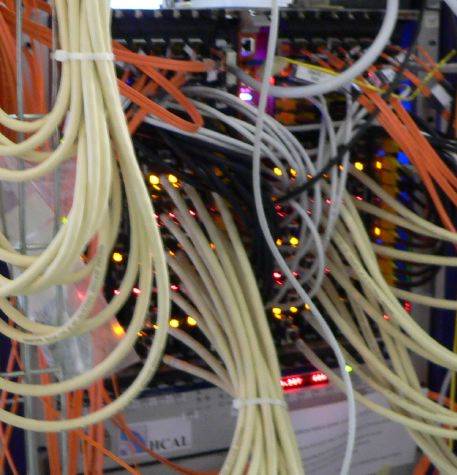 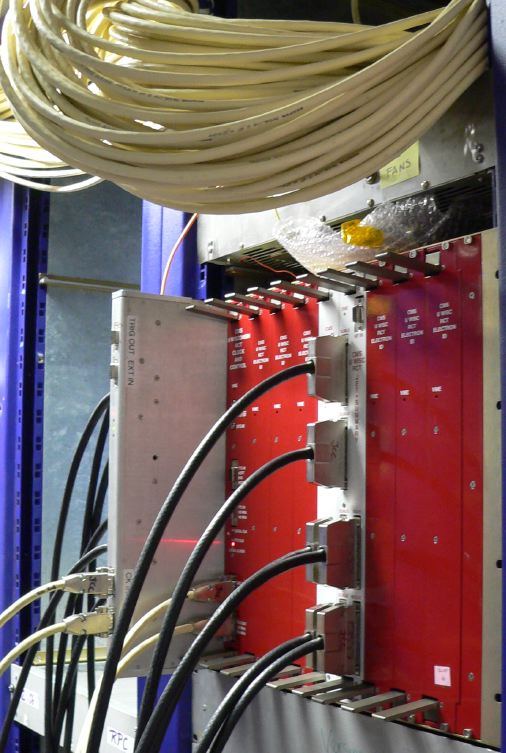 RCT Back
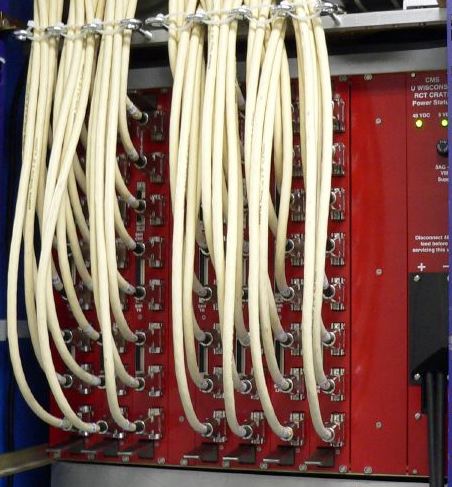 HCAL
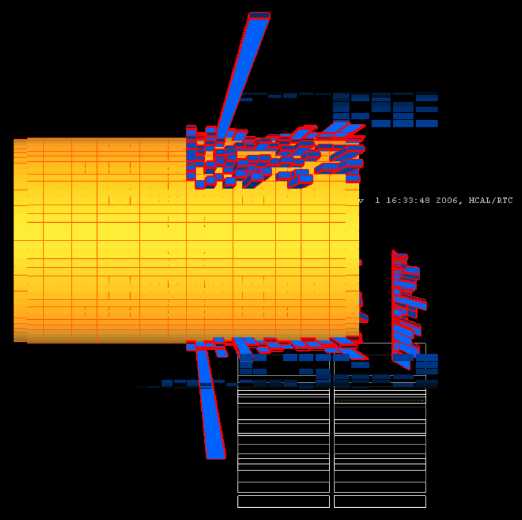 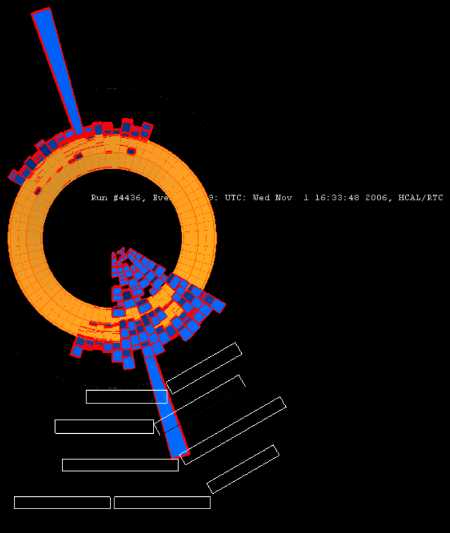 RCT Front
With Jet Capture Card to final Logic
RCT/HCAL Event 
From MTCCII
Commissioning could begin…
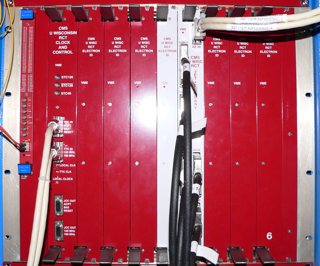 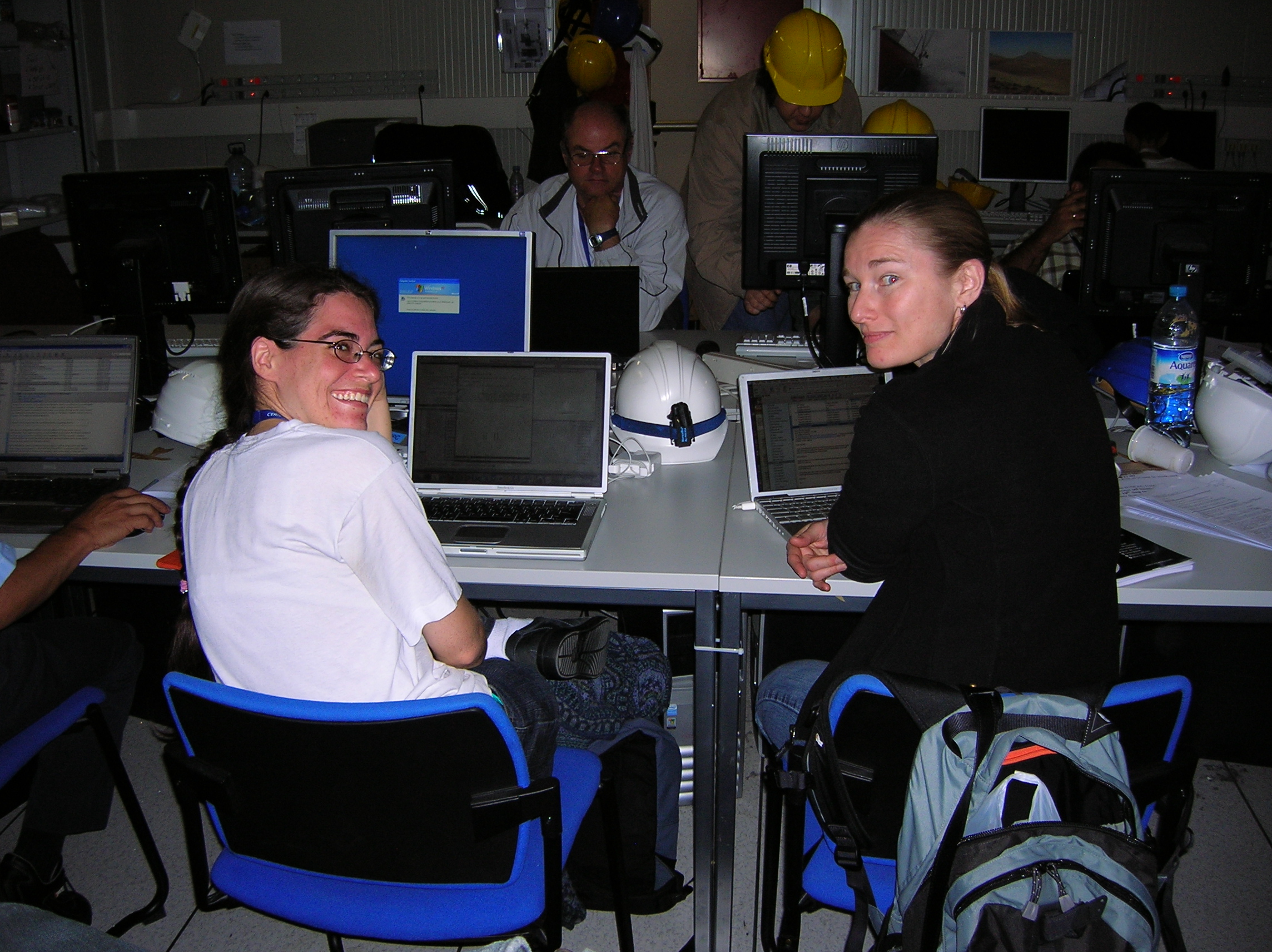 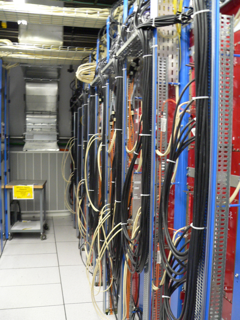 Fully installed early 2008
Underground Control Room
Lots of mini commissioning runs GREN, CRUZET, CRAFT – 2008 and 2009
Before beam we worked out the kinks
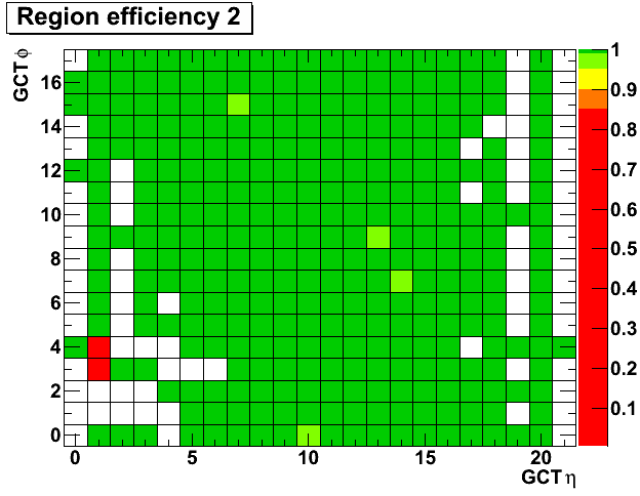 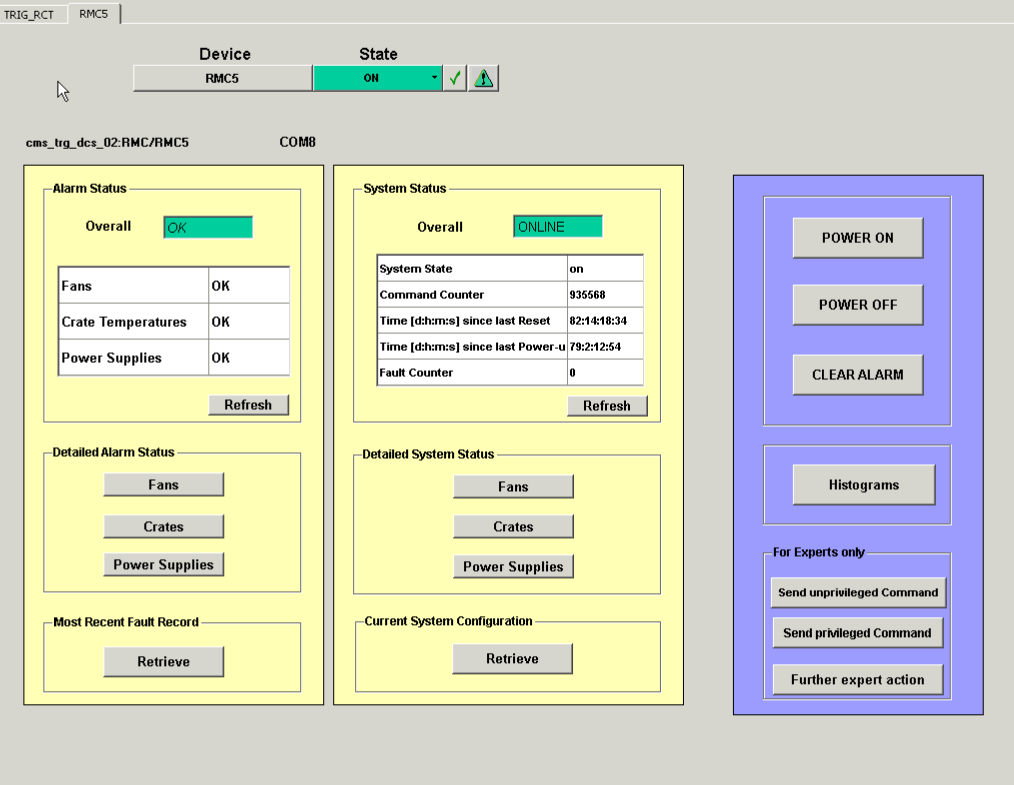 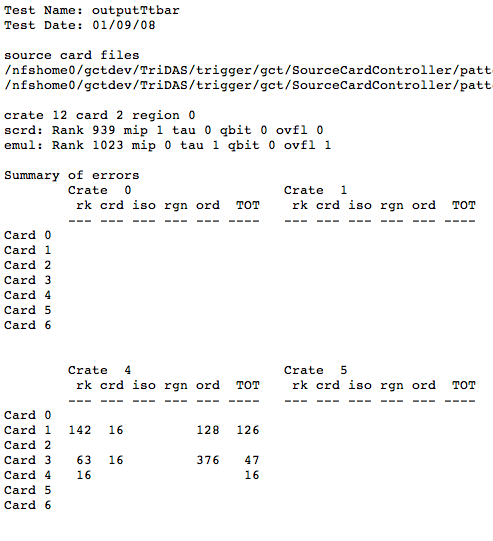 Pattern Tests
Slow Control
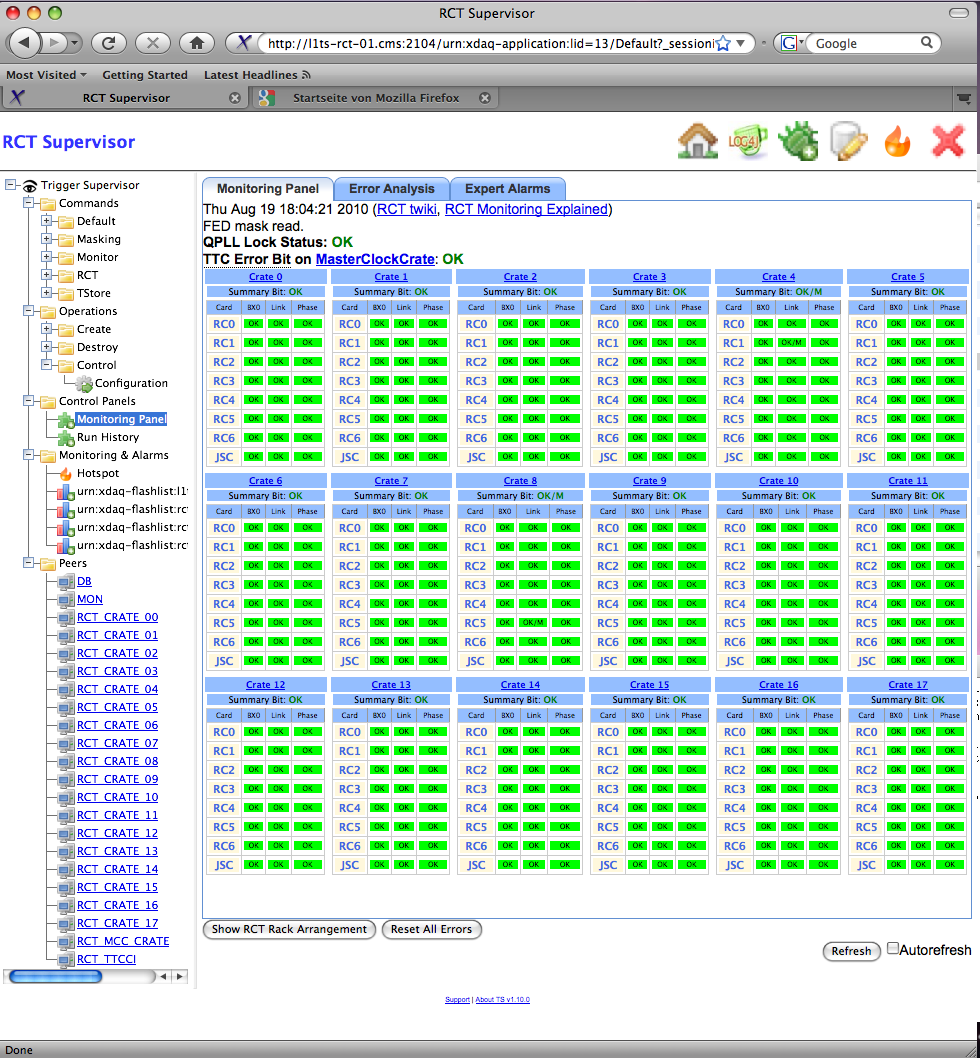 Data Quality
Trigger Control
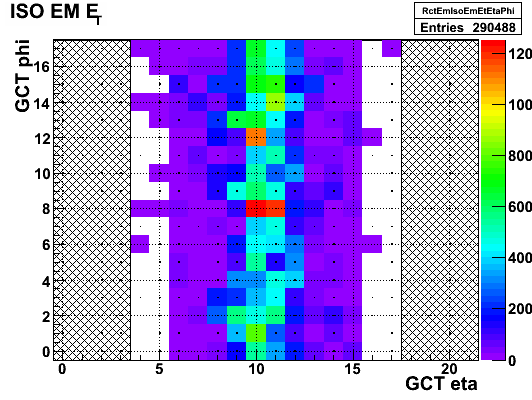 Wesley made sure we had the team and the tools to do this!
Beam Splash November 2009
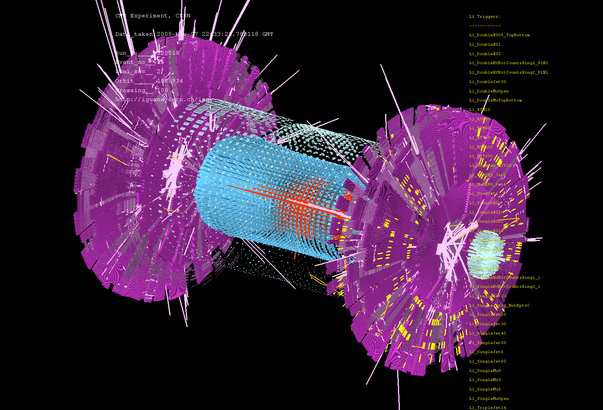 Late one evening…
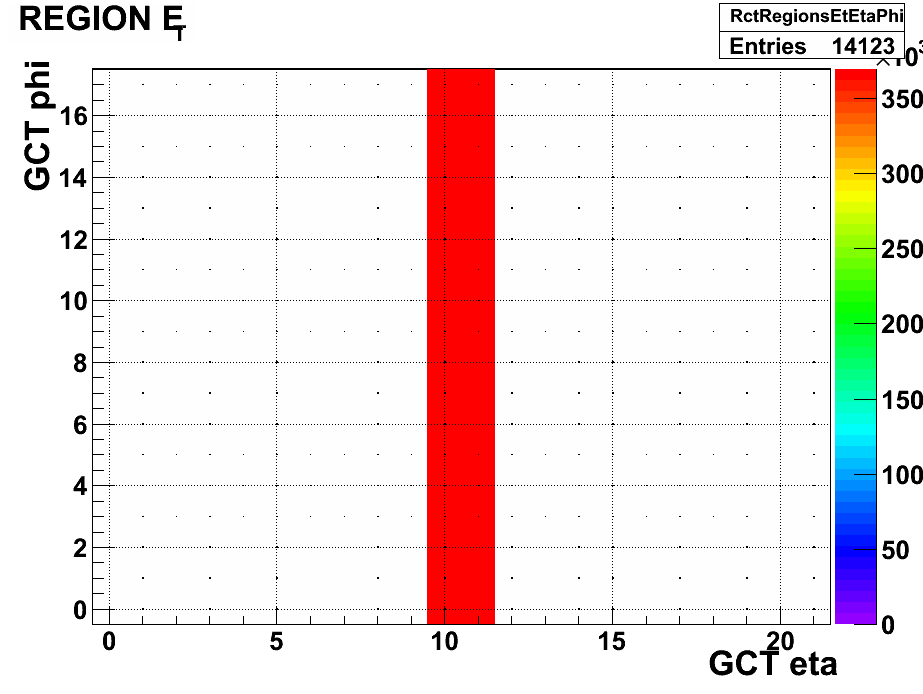 Custom key to mask off all buttwo regions of ECAL
First Collisions March 2009
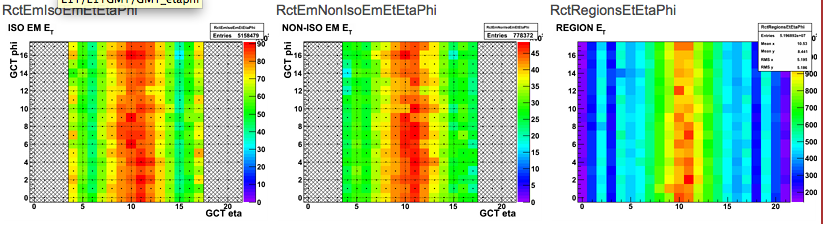 RCT was ready!
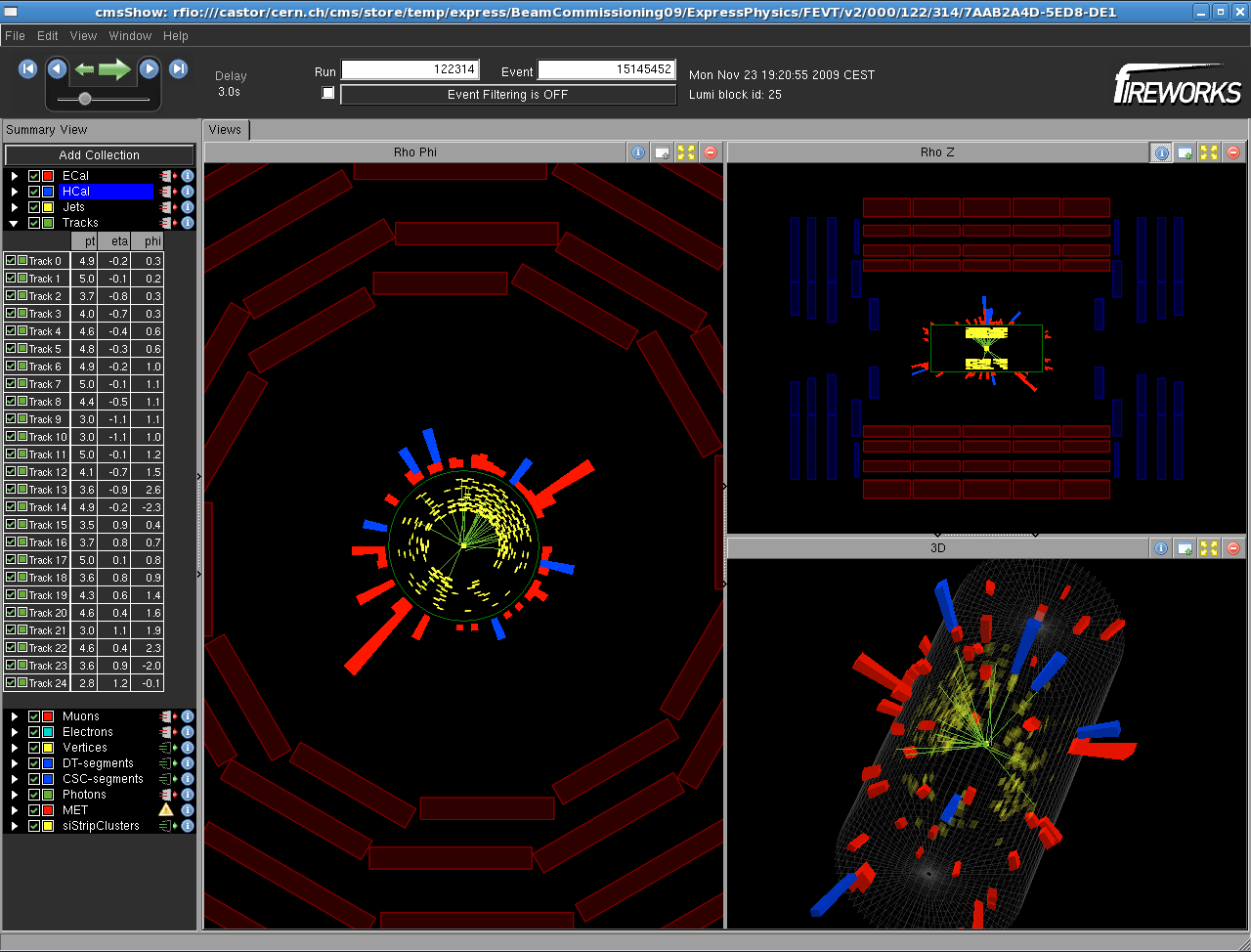 From Online DQM
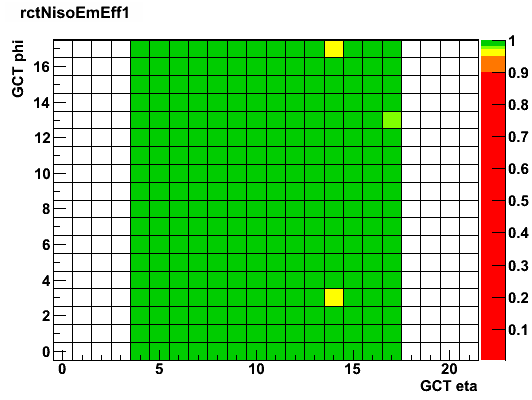 LHC Run 1 2009-2013
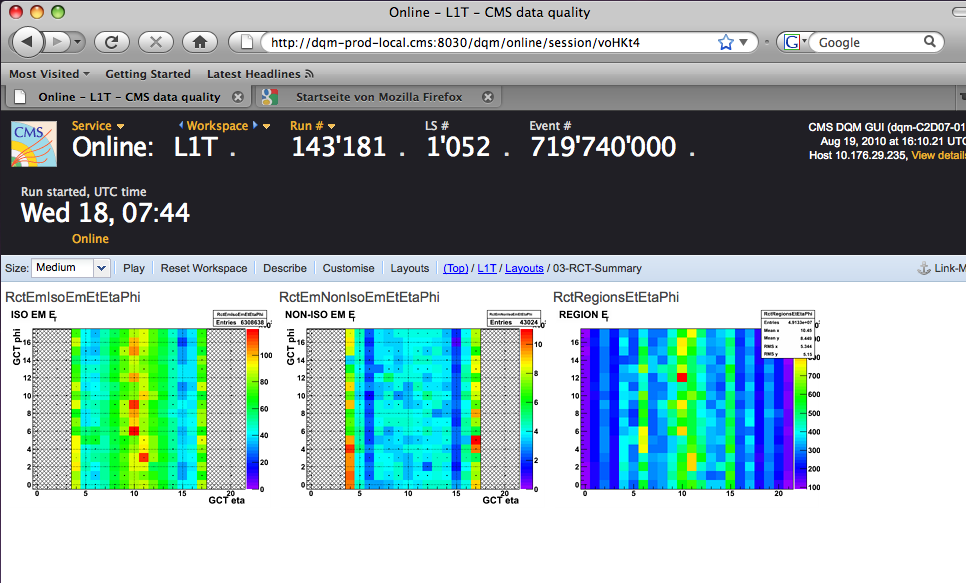 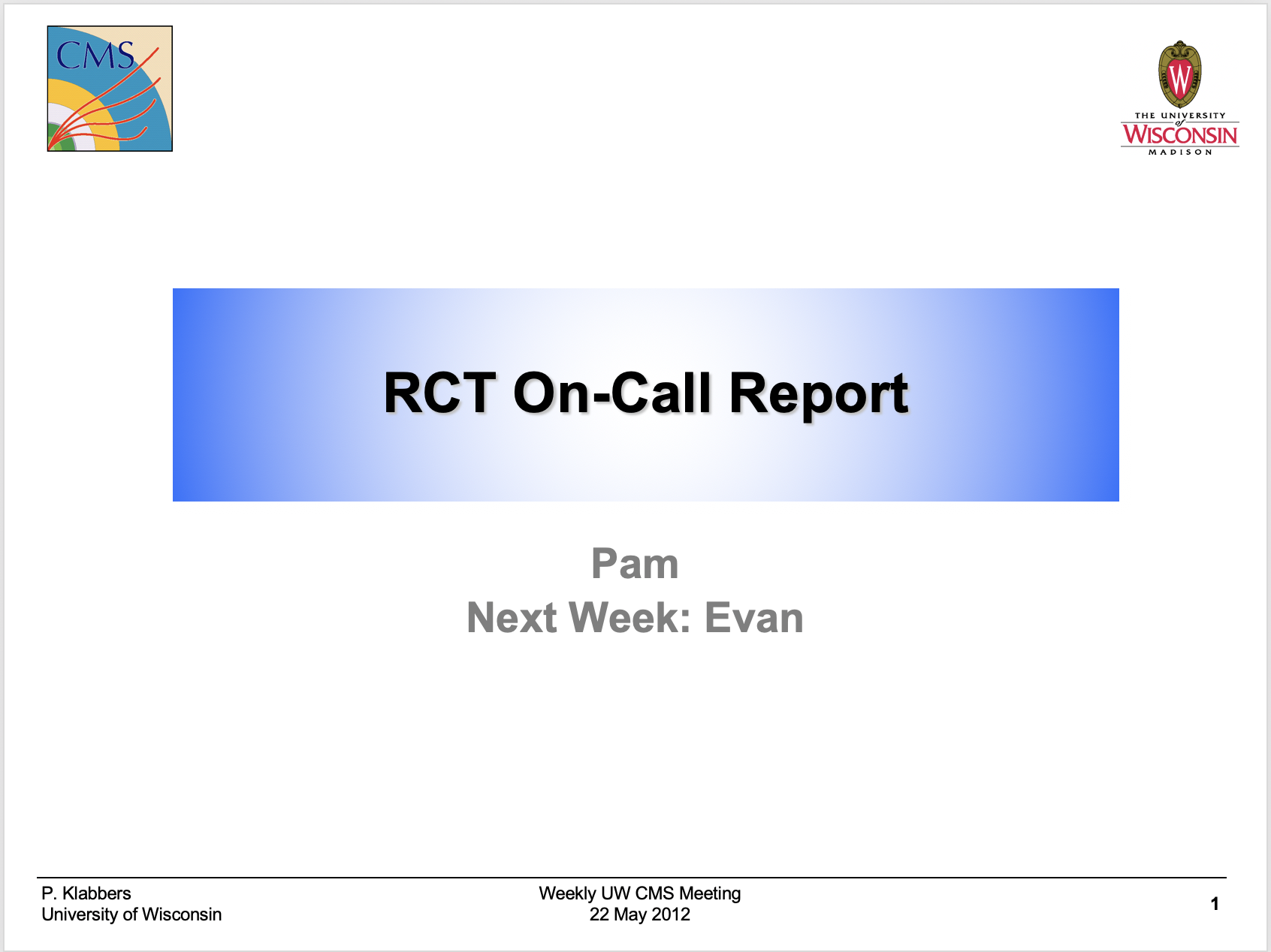 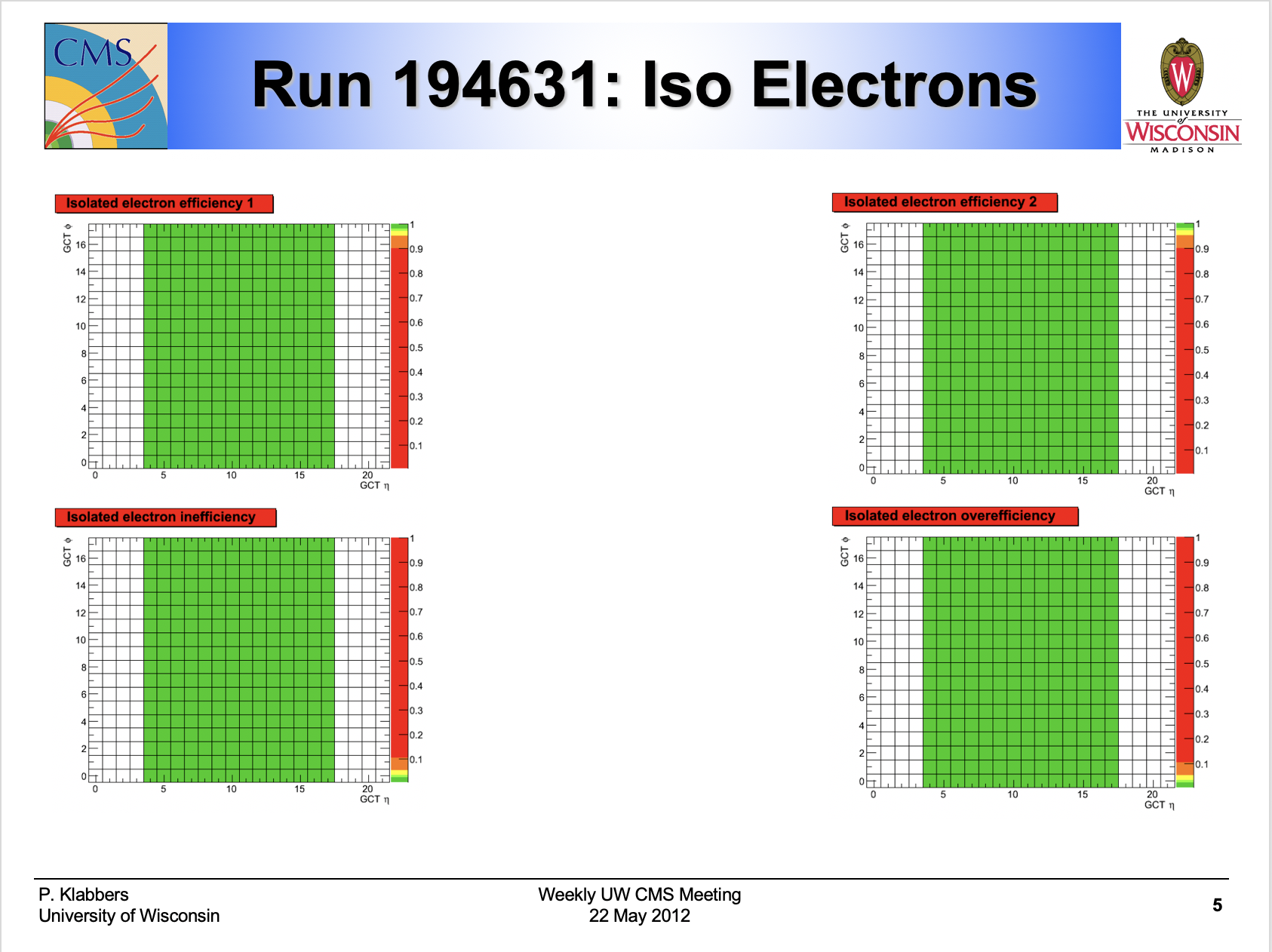 RCT was very reliable
Operation became routine

RCT on-calls kept an eye on things 

While we were busy,
the upgrade took shape
Run 2 Conditions
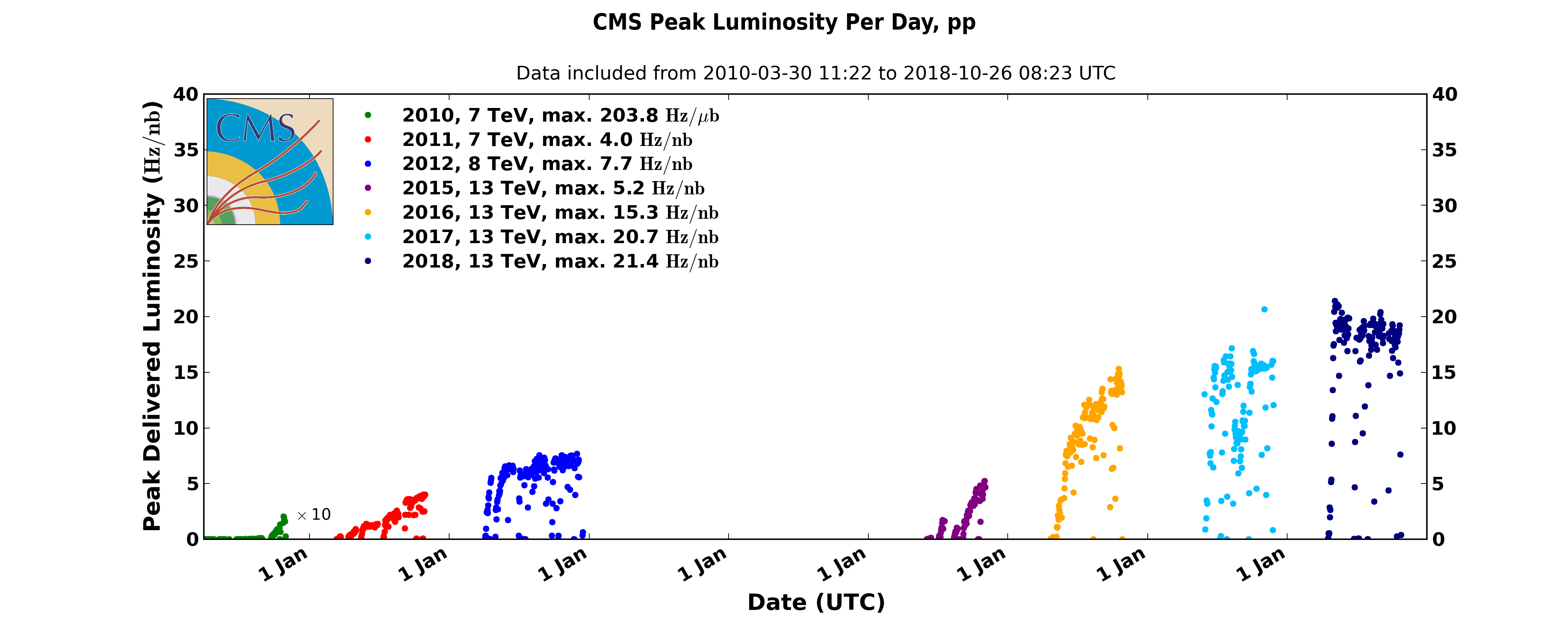 2017
2017
2016
2012
2011
2015
2010
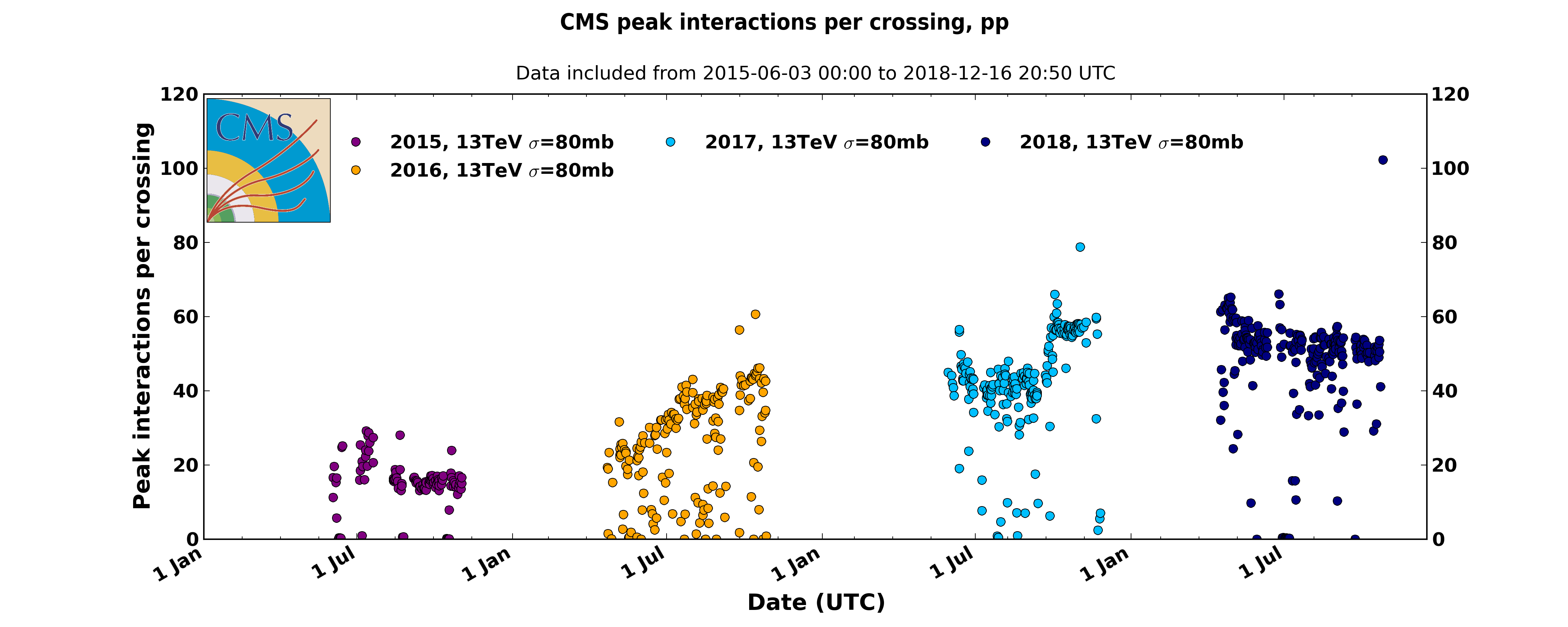 78 vertices from a special high pile-up run
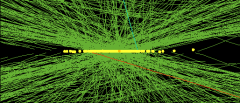 Stage-1  Calorimeter Upgrade (2015)
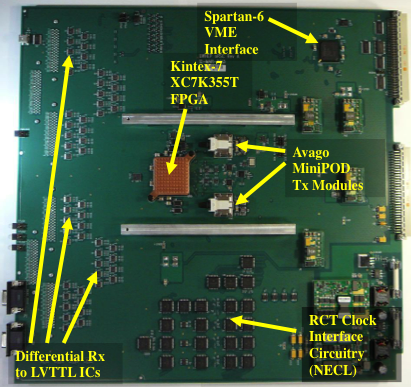 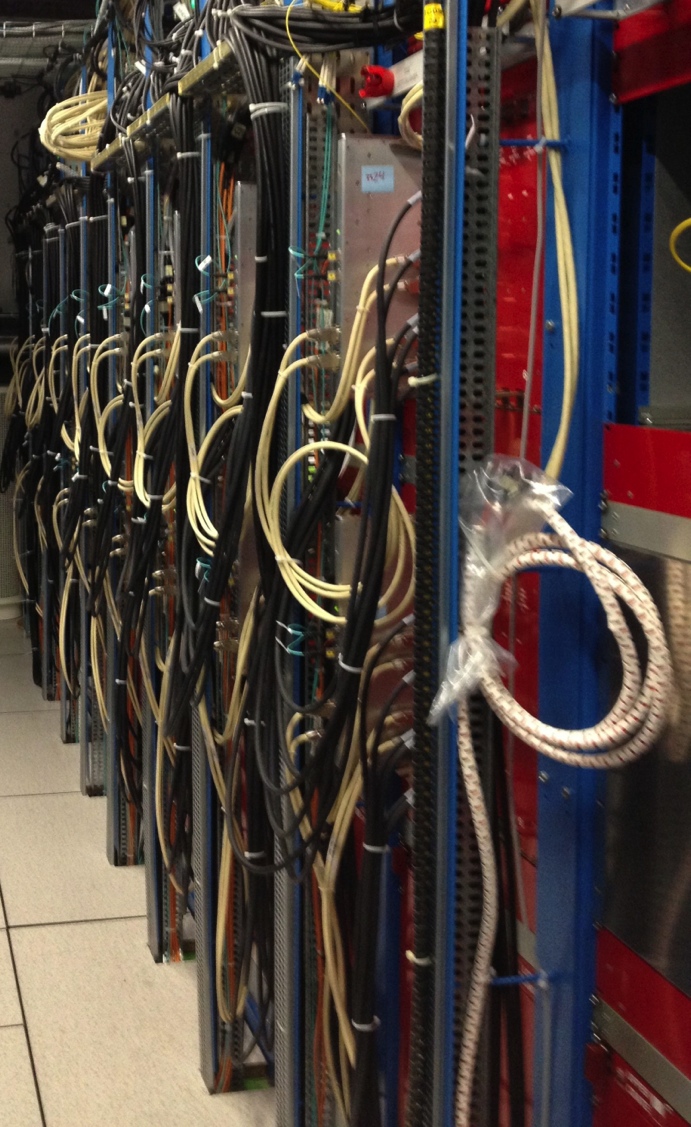 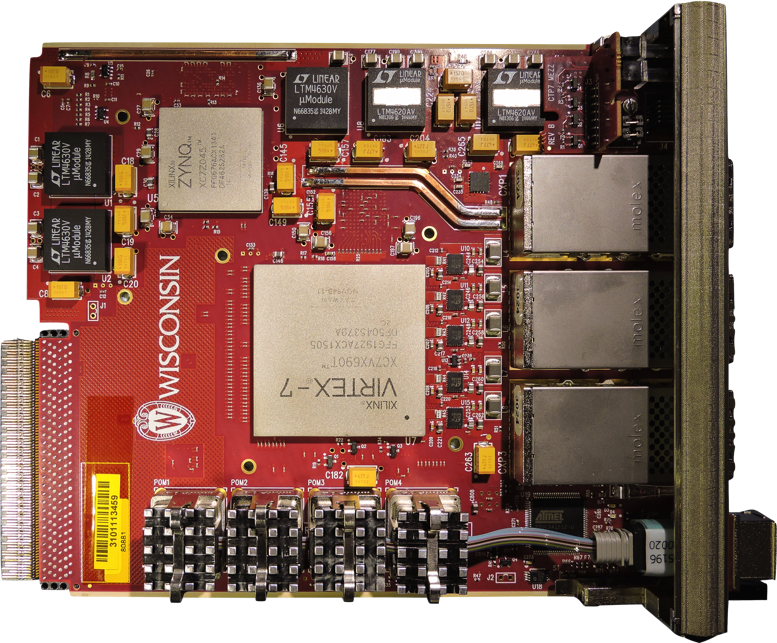 Calorimeter Trigger Processor (CTP7) - UW
Optical Regional Summary Card (oRSC) - UW
CTP7 Crate
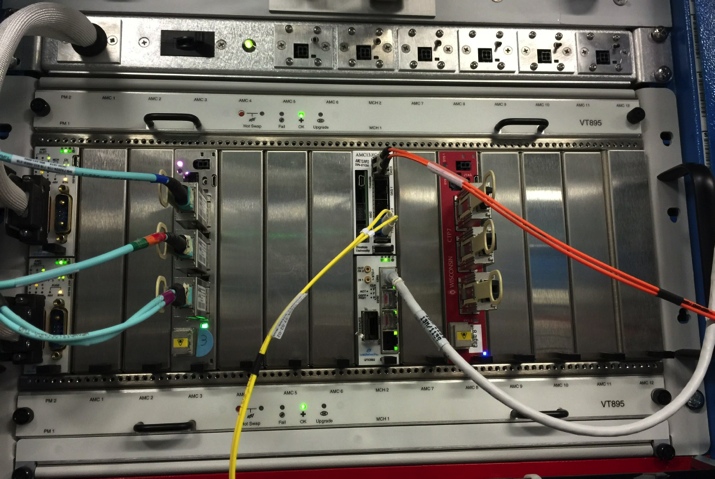 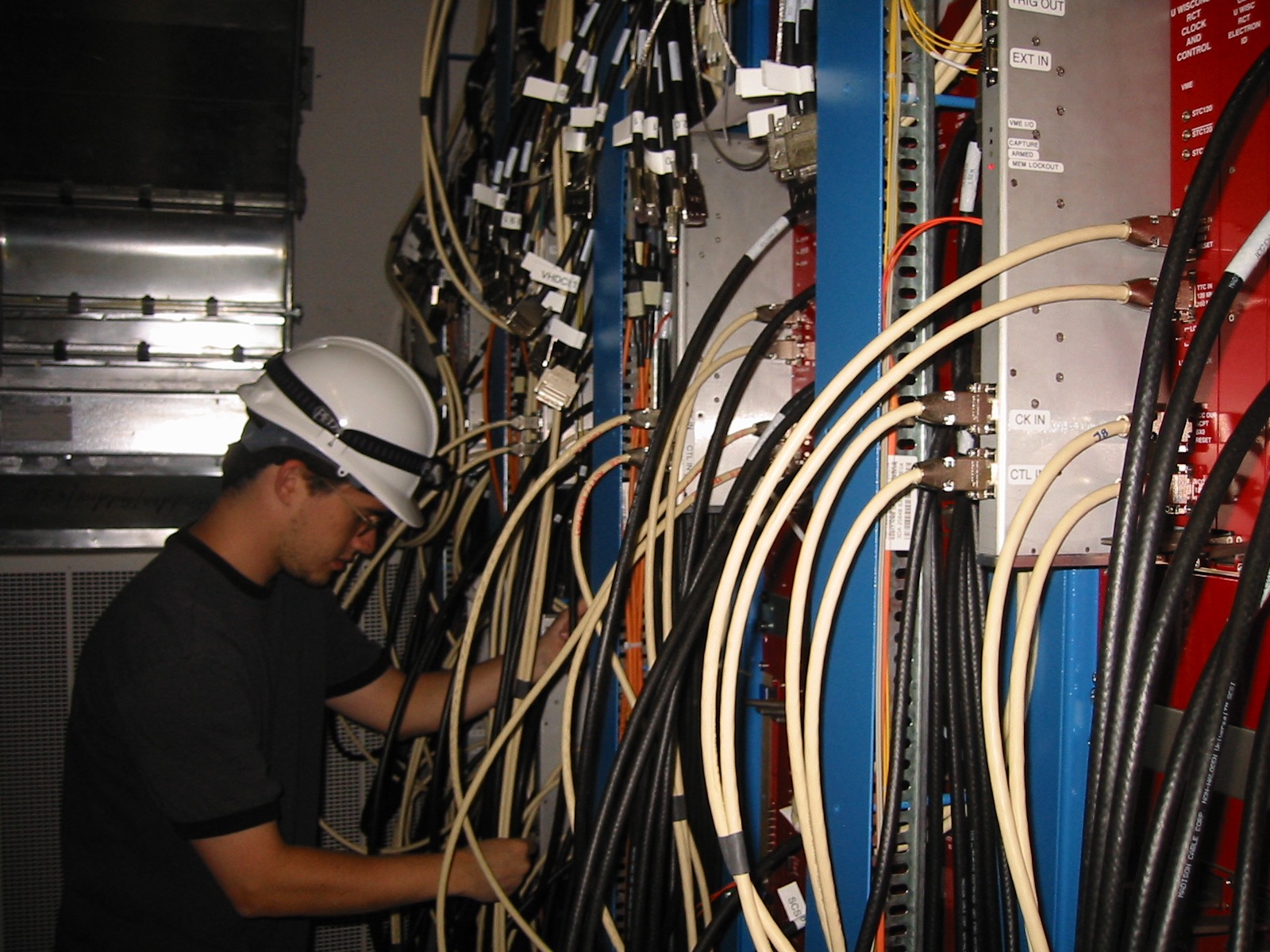 Installed!
LHC Run 2 2015-2018
Stage 1 operated in 2015
By 2016 Stage 2 was online
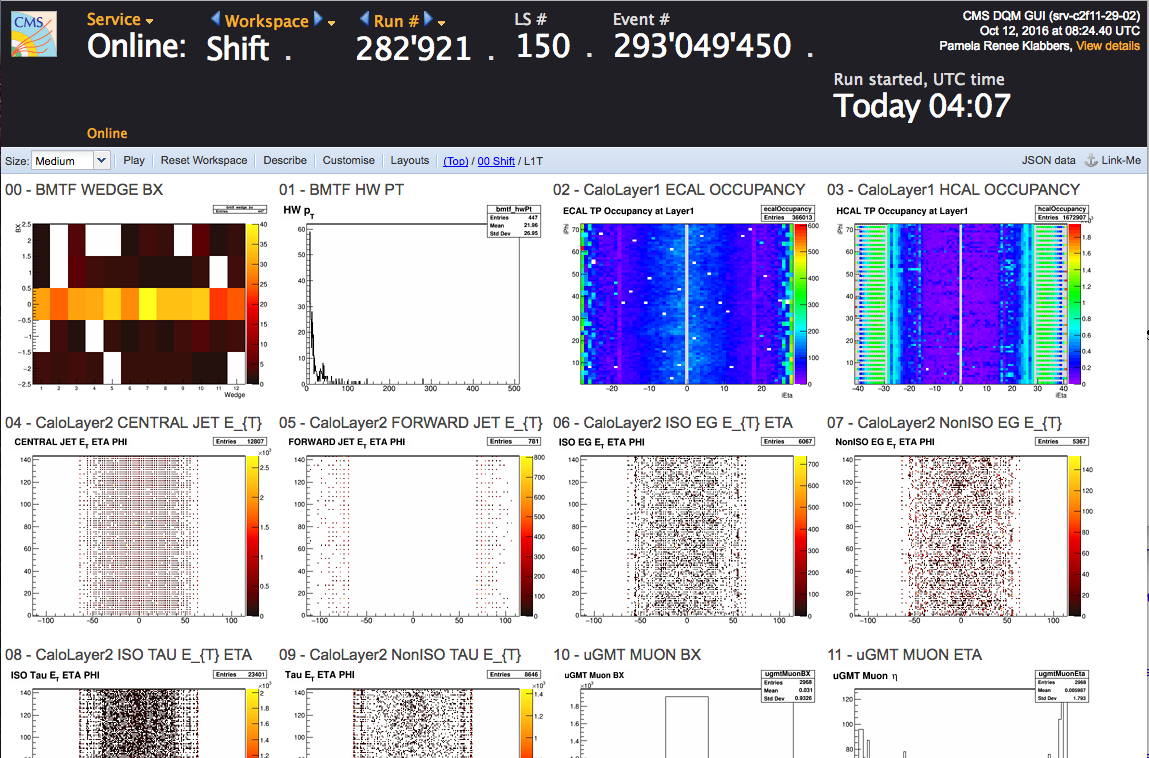 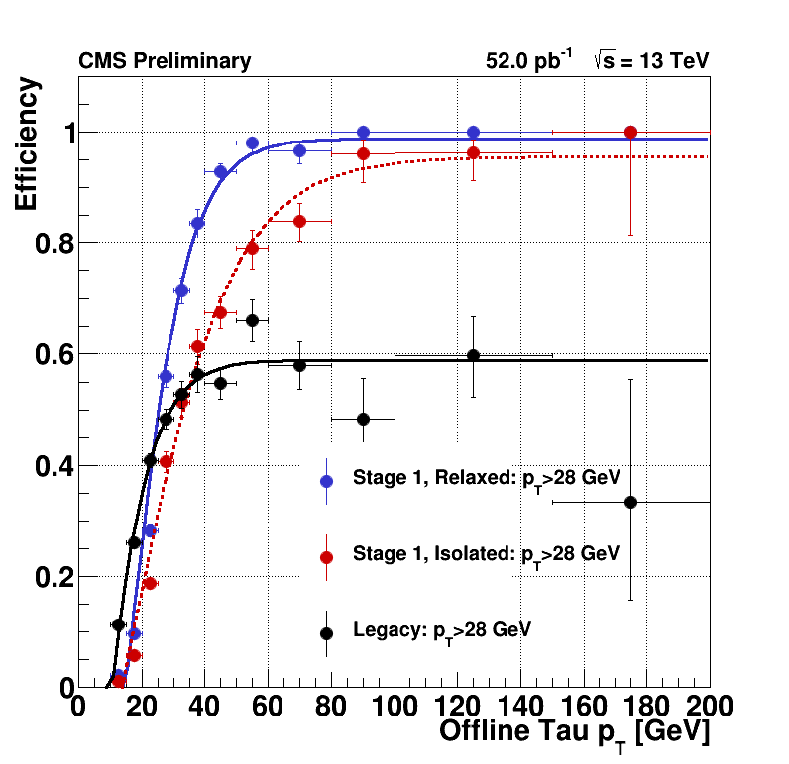 Stage-1
Improvement
Tau Improvement
2016 Calorimeter Trigger (Stage 2)
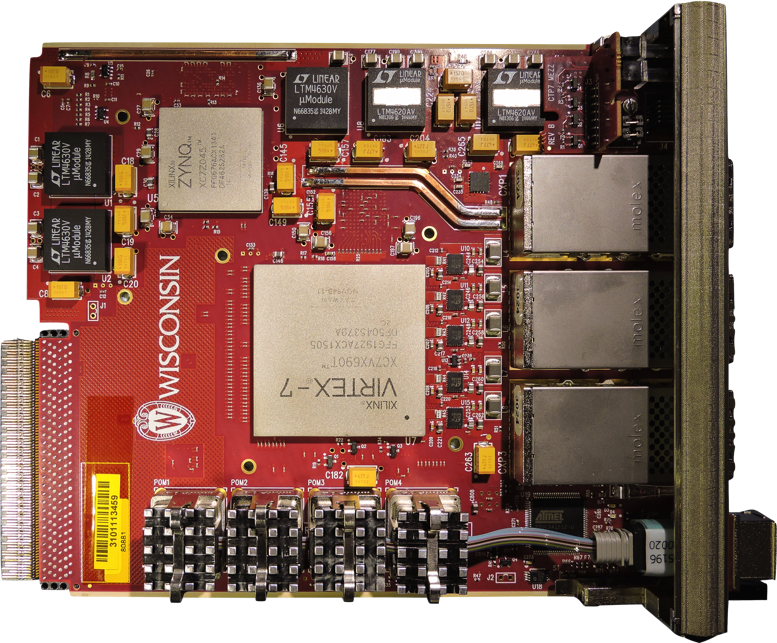 Convert everything to optical
ECAL + HCAL out
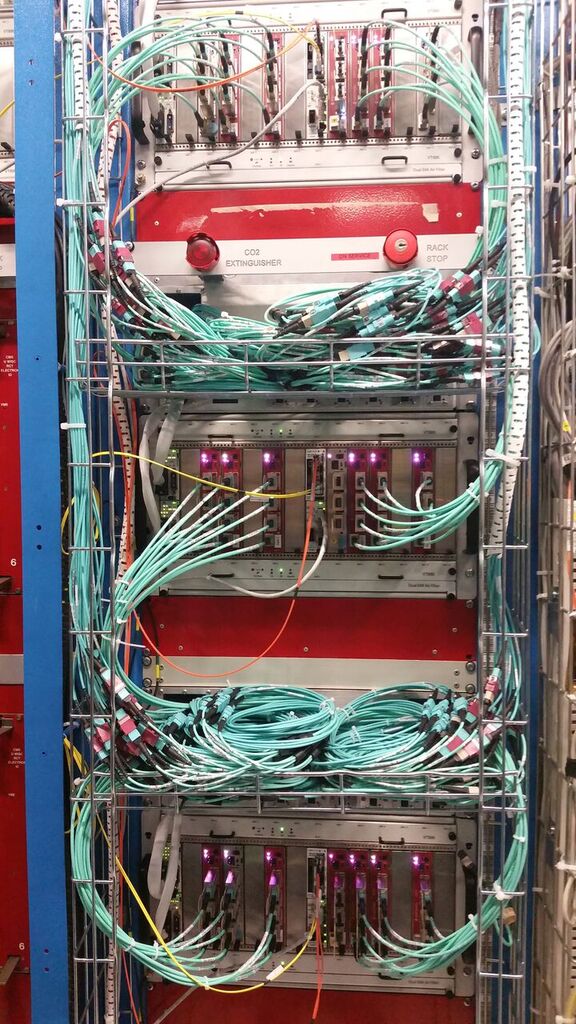 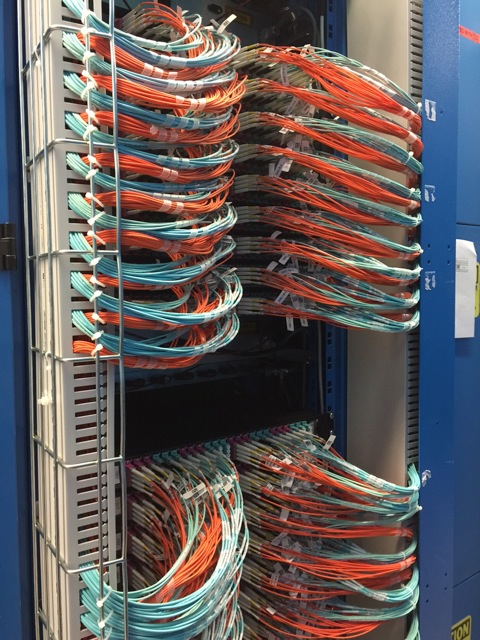 Calorimeter Trigger Processor (CTP7) - UW
Control Software
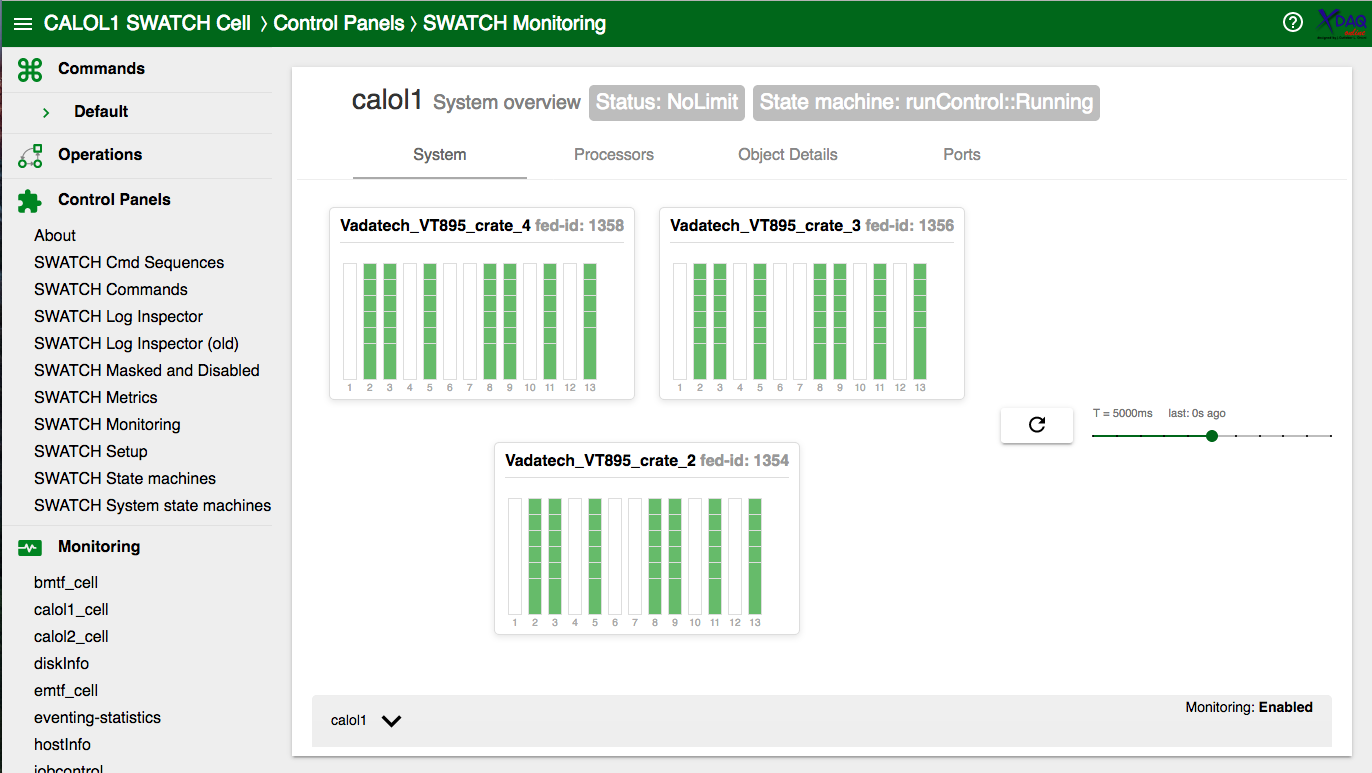 Final words
I cannot even begin to cover everything

I didn’t speak at all about High-Level Trigger 
Wesley and UW had a huge part in this.
 
So many energetic and bright people joined Wesley’s group
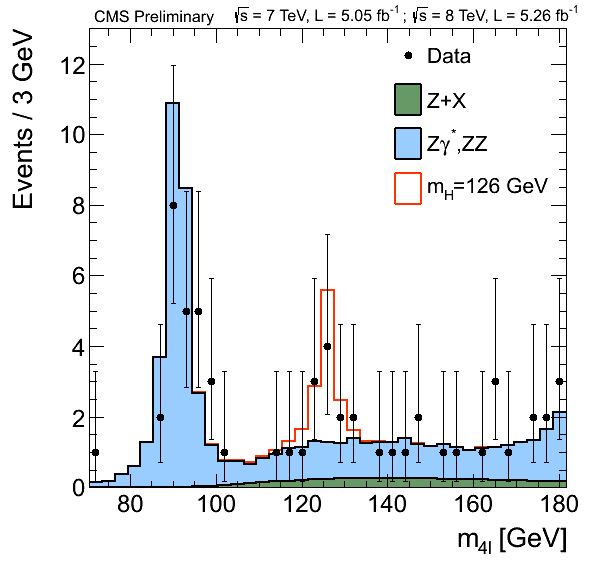 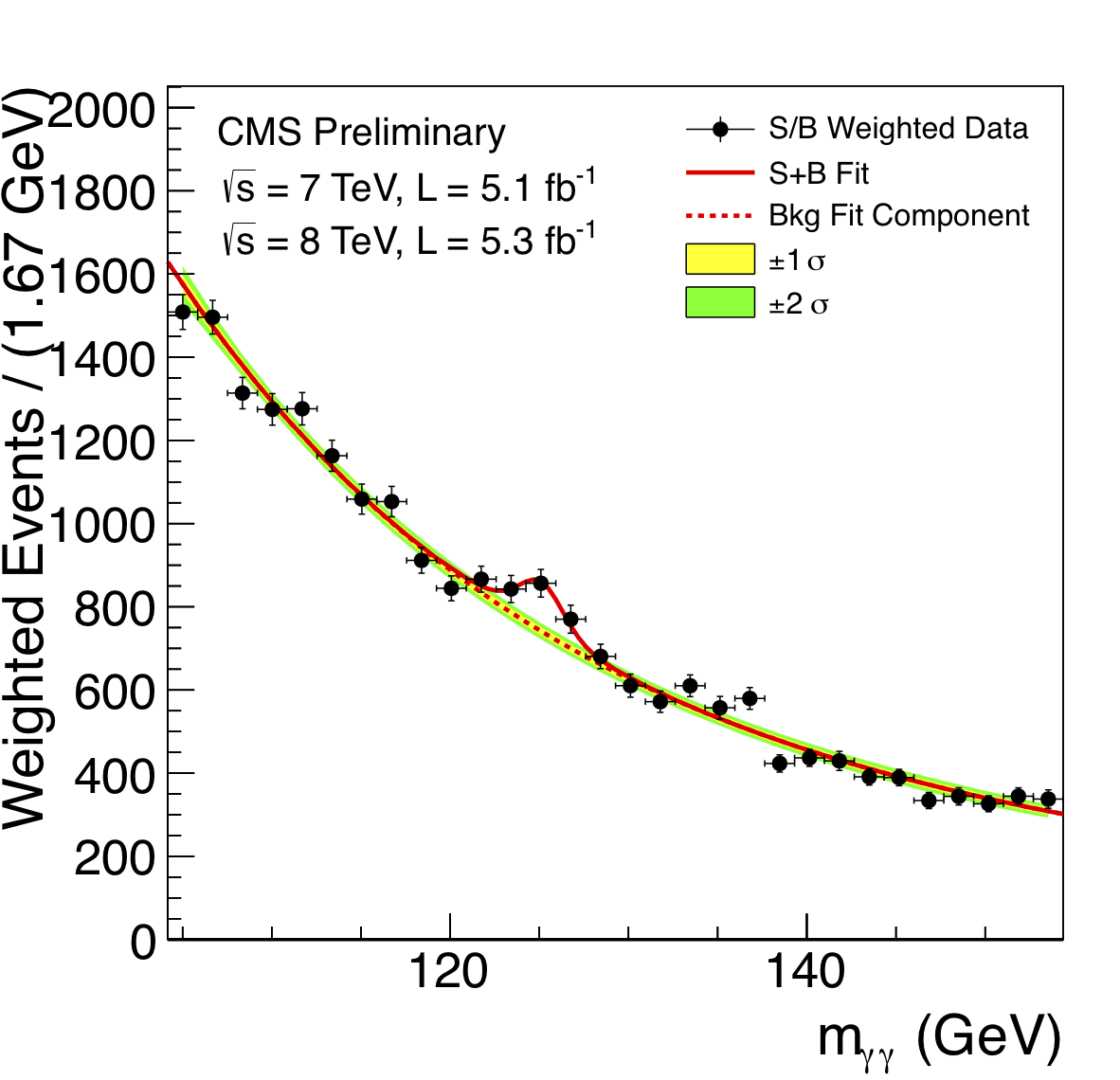 Engineers:  J. Lackey and T. Gorski
Regional Calorimeter Trigger (RCT)
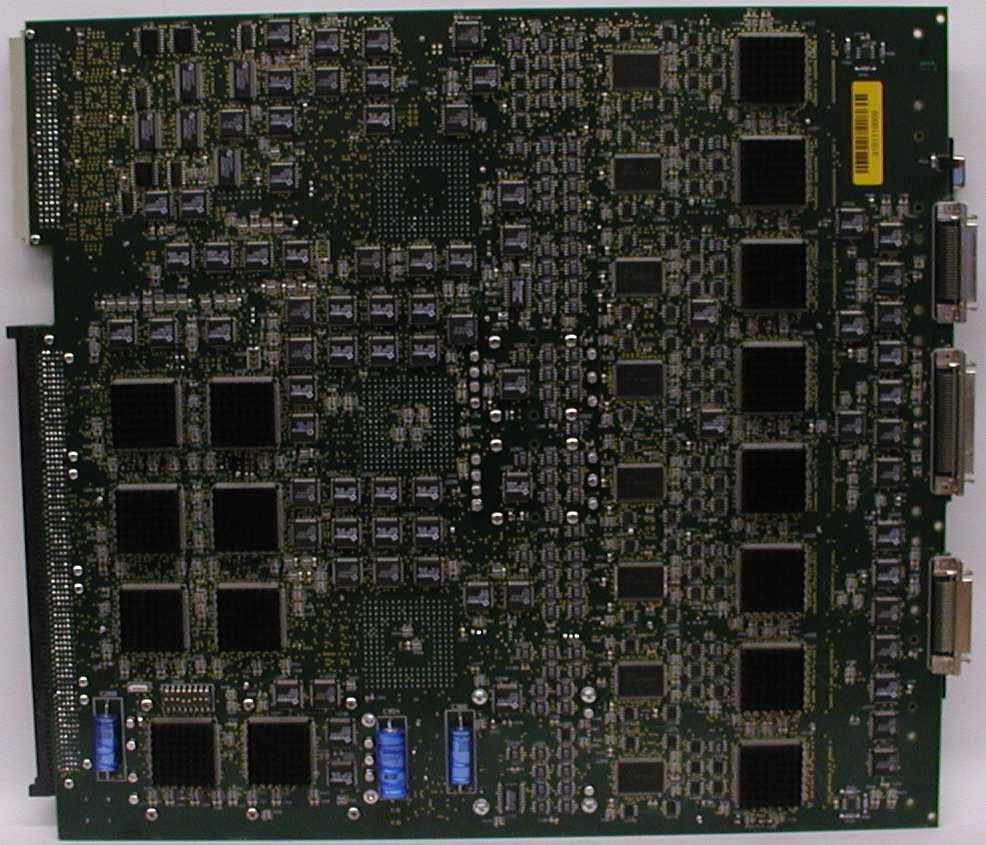 Receiver
7 per crate
Clock & 
Control
1 per crate
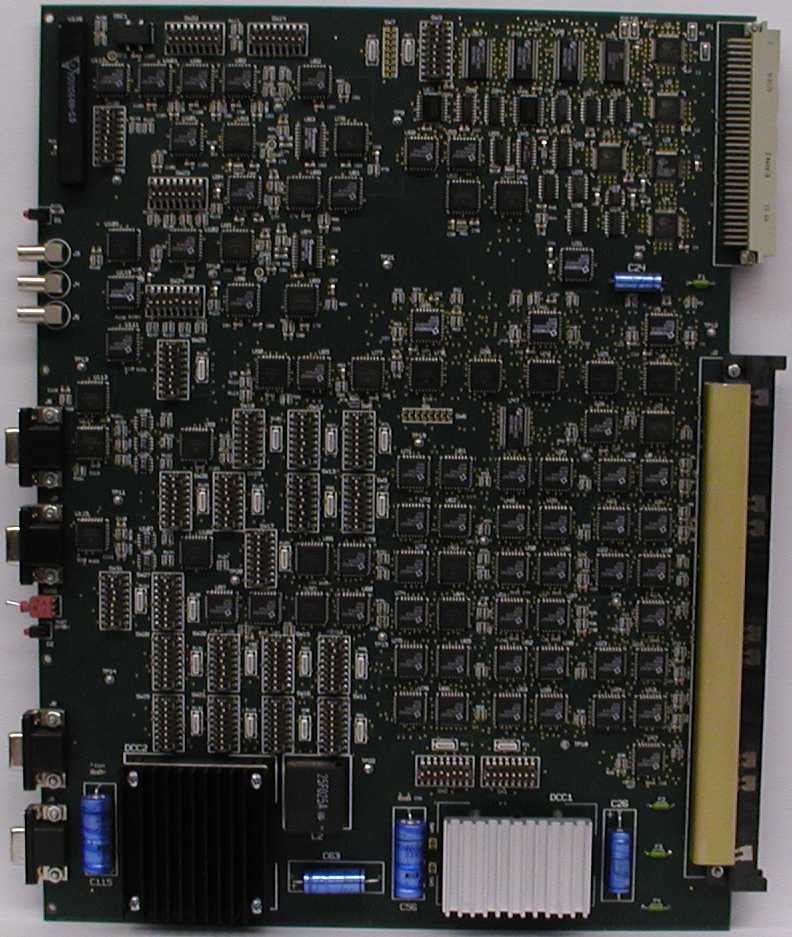 Adder
ASICs
On back
LUTs
Phase
ASICs
Receiver Mezzanine
Card
On back
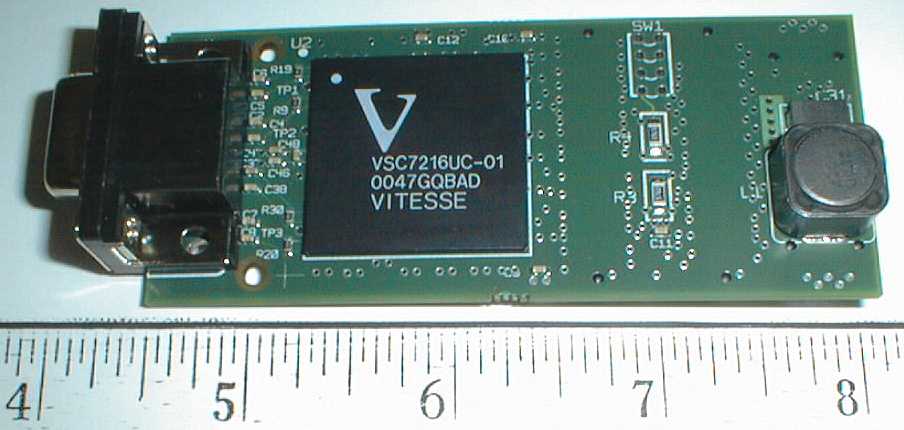 BSCAN
ASICs
RCT Backplane
Phase
ASIC
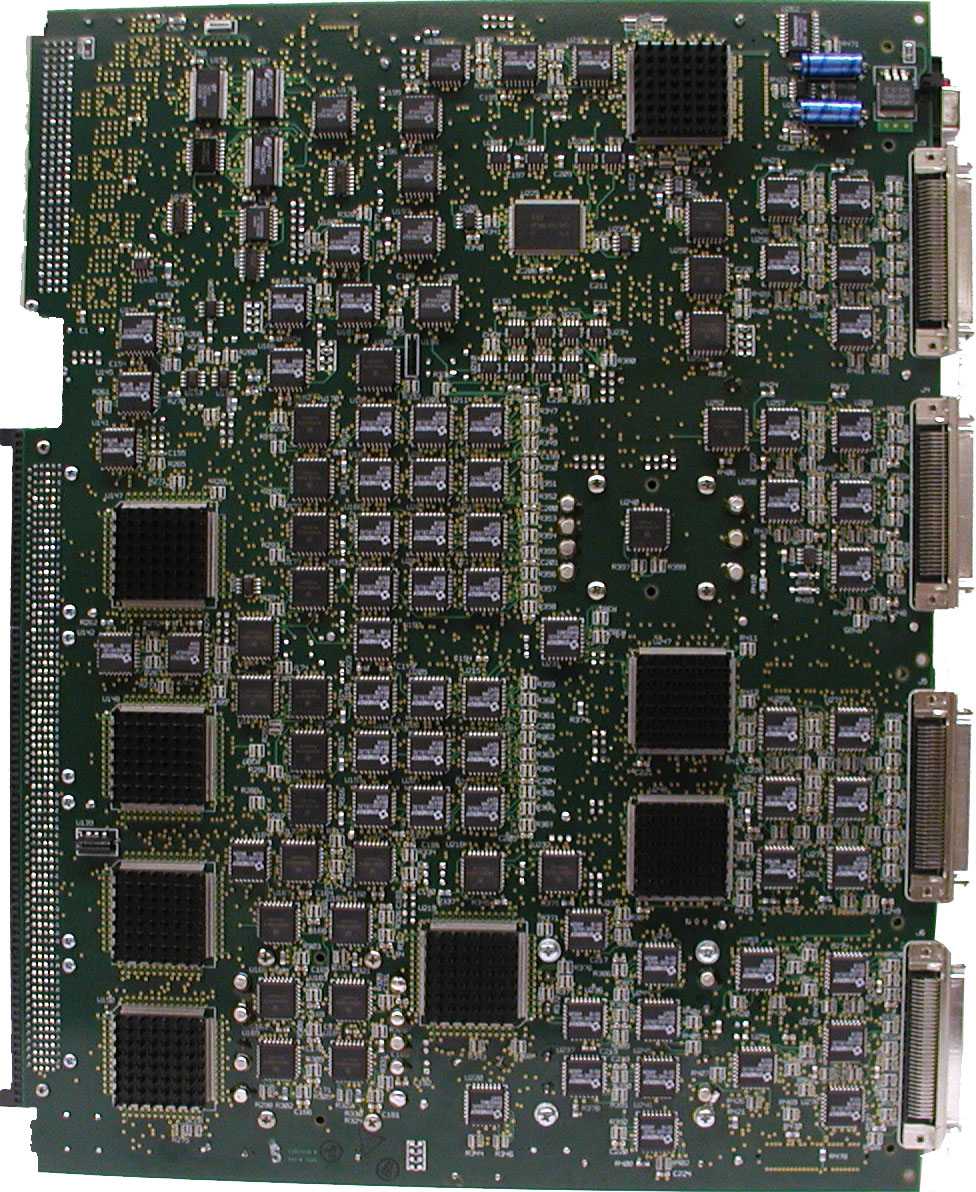 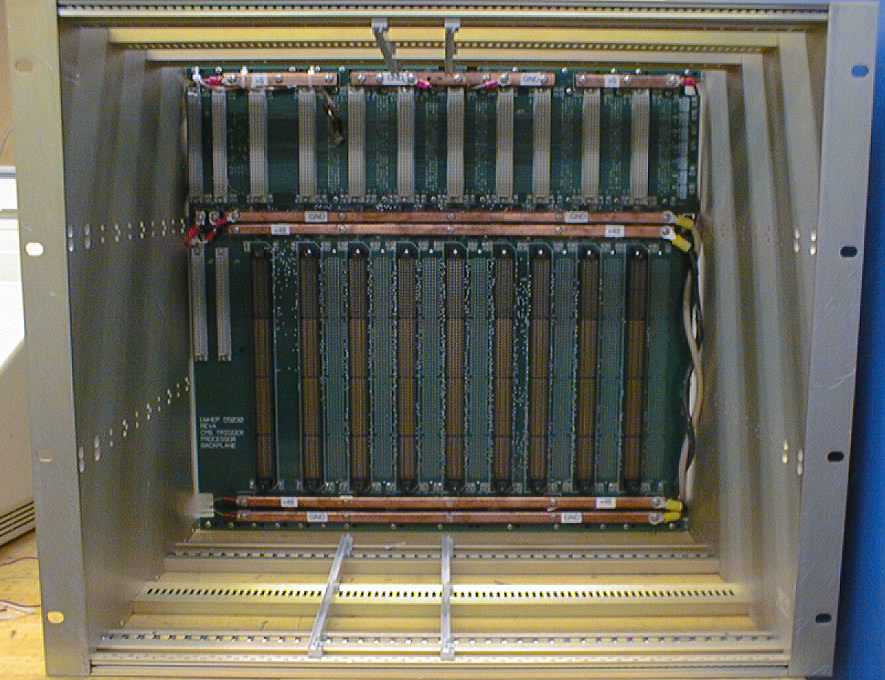 Jet 
Summary
1 per crate
Electron 
ID
7 per crate
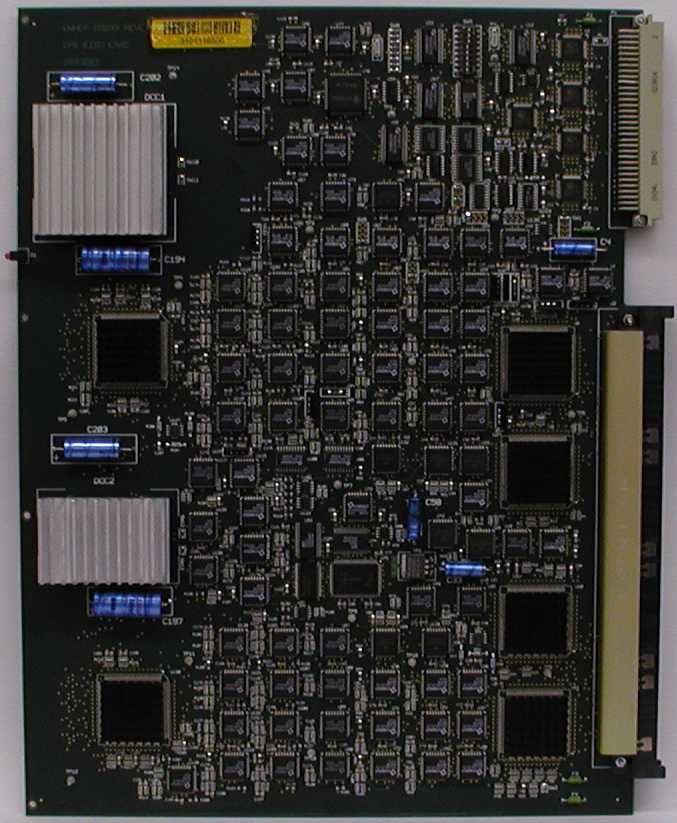 HF LUTs
EISO
ASICs
BSCAN
ASICs
Sort
ASICs
Sort
ASICs